Working with the Railroad
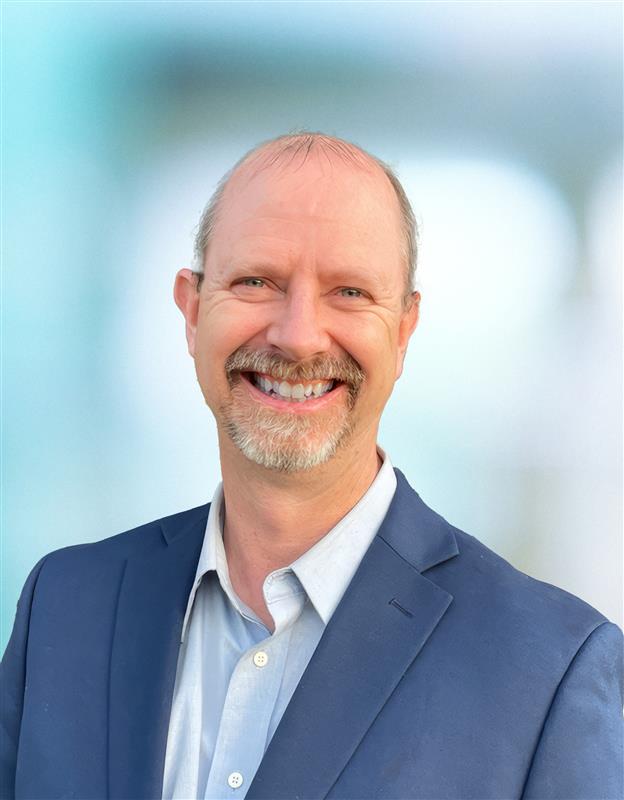 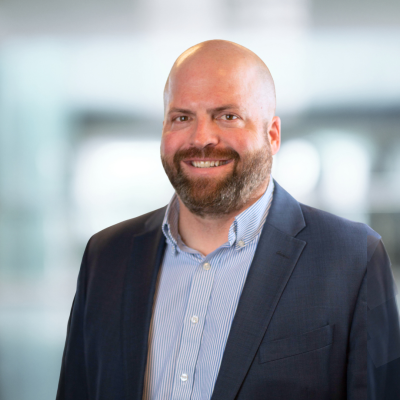 Darren Eyre
 Principal Rail Services
Clint Allen
Rail Practice Lead
How to Successfully Work with the Railroad
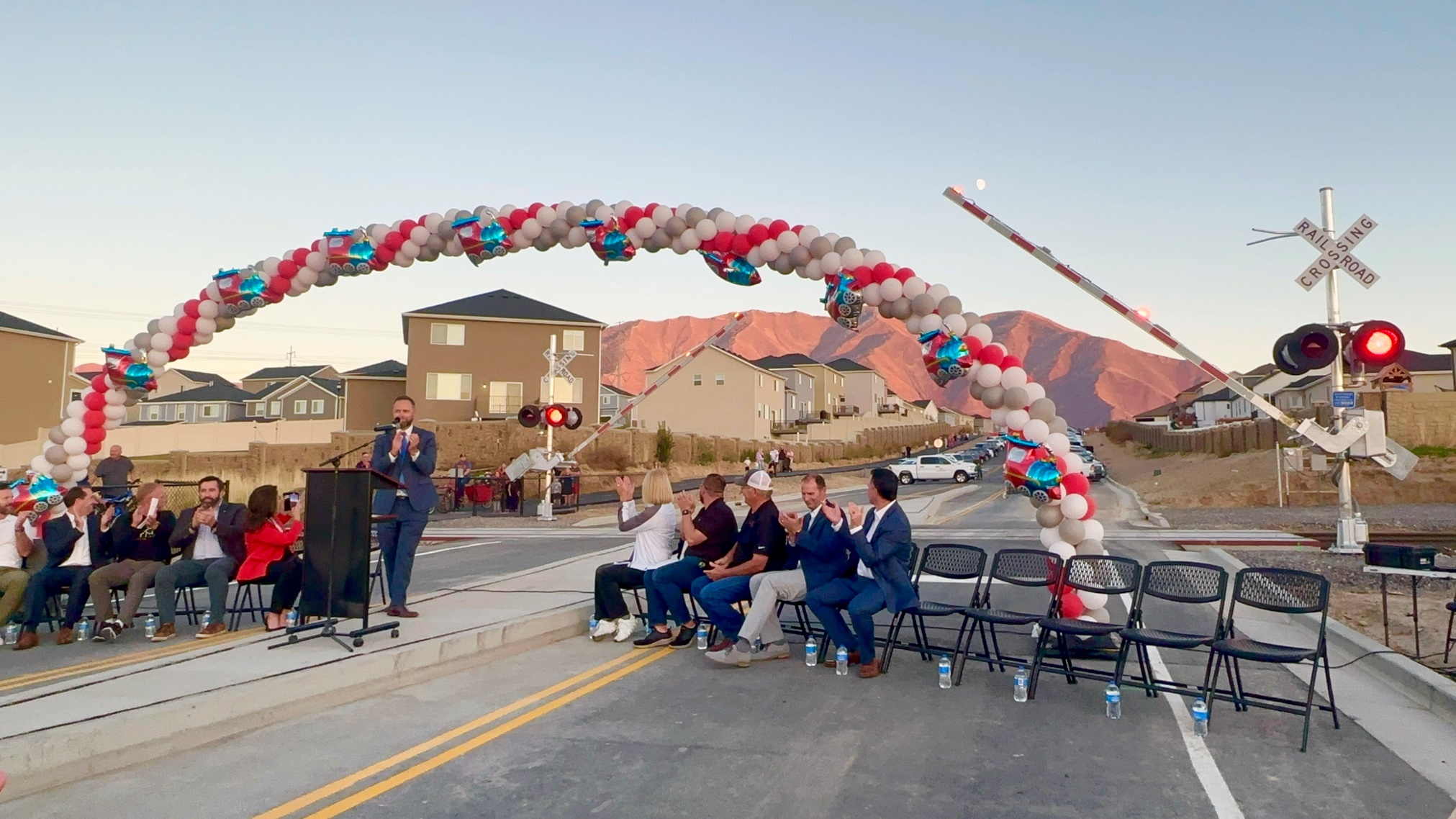 How Long does a Railroad Project Take?
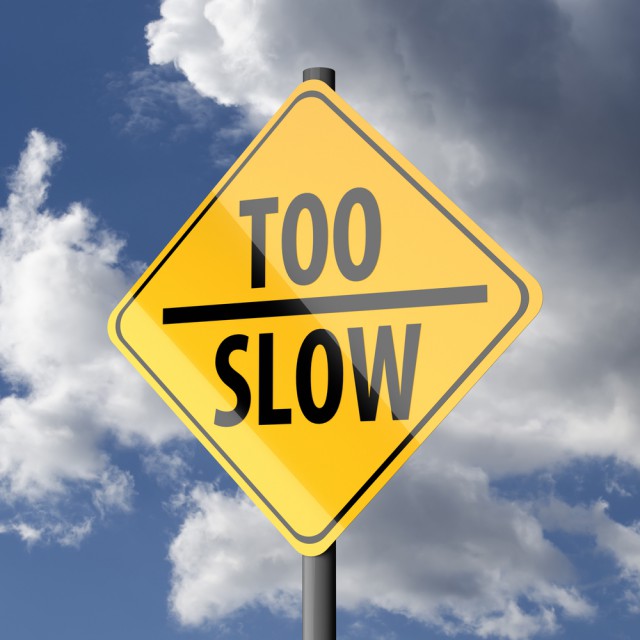 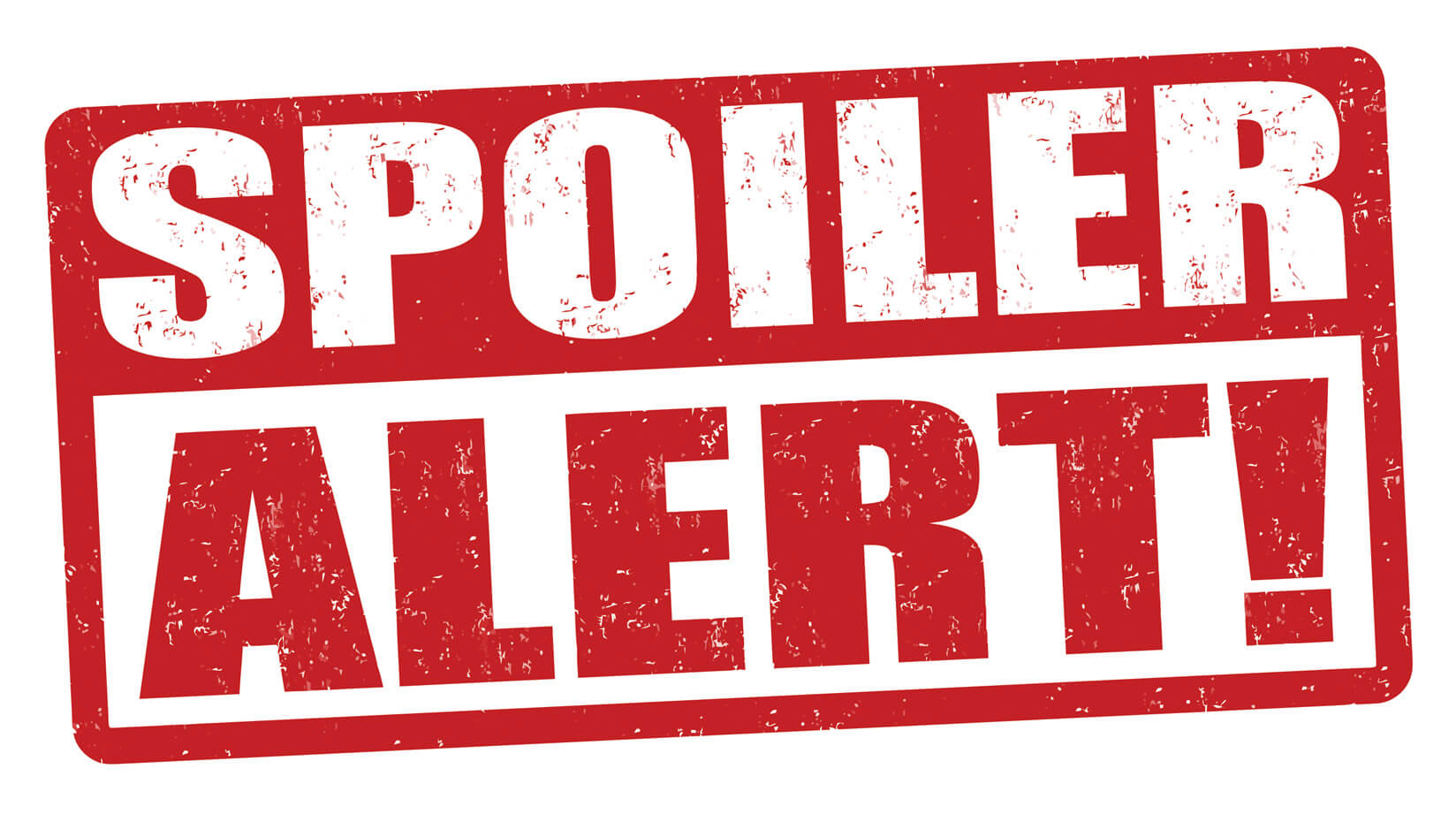 How to Speed up a Railroad Project?
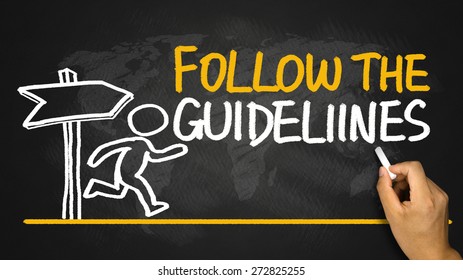 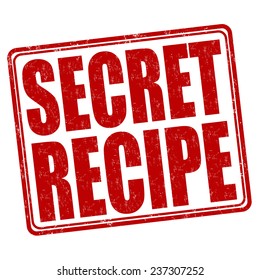 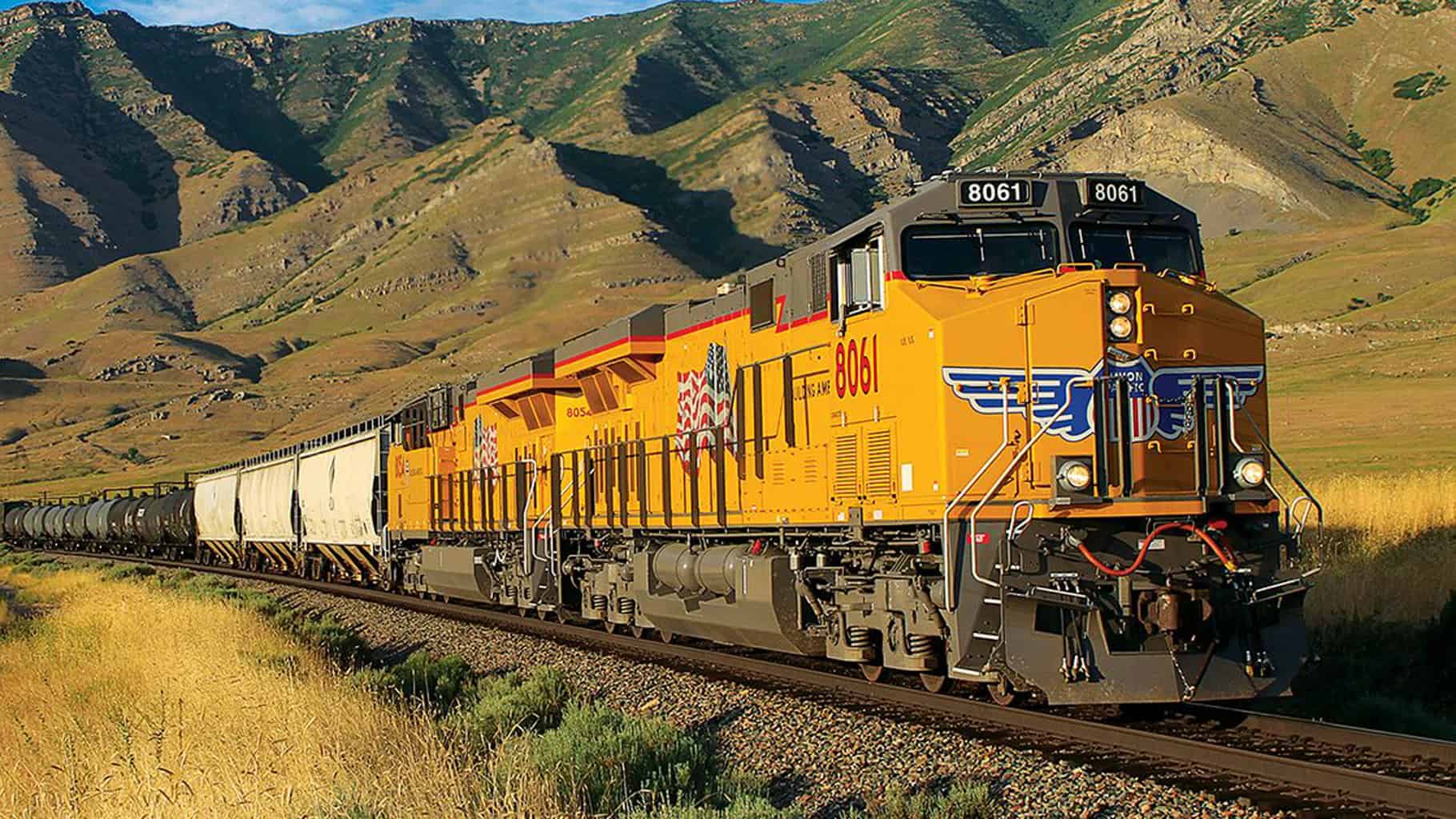 Learning Objectives
Quiet Zones
[Speaker Notes: Nick: Gray
Kohl: Navy
Clint: Orange]
Presentation Slides
Railroad Company Objectives and Perspective
Passenger / Transit – Safely move as many people as efficient as possible
Freight – Safely move as much freight as efficient as possible
Historical – Give the public an experience riding a train
All railroad companies have financial objectives in addition to safety and efficiency.
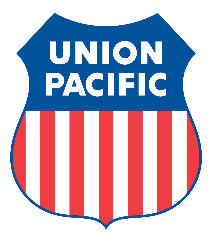 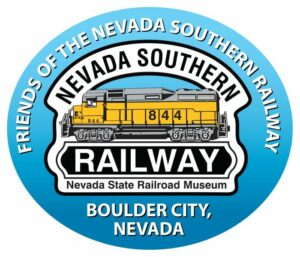 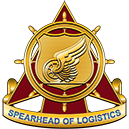 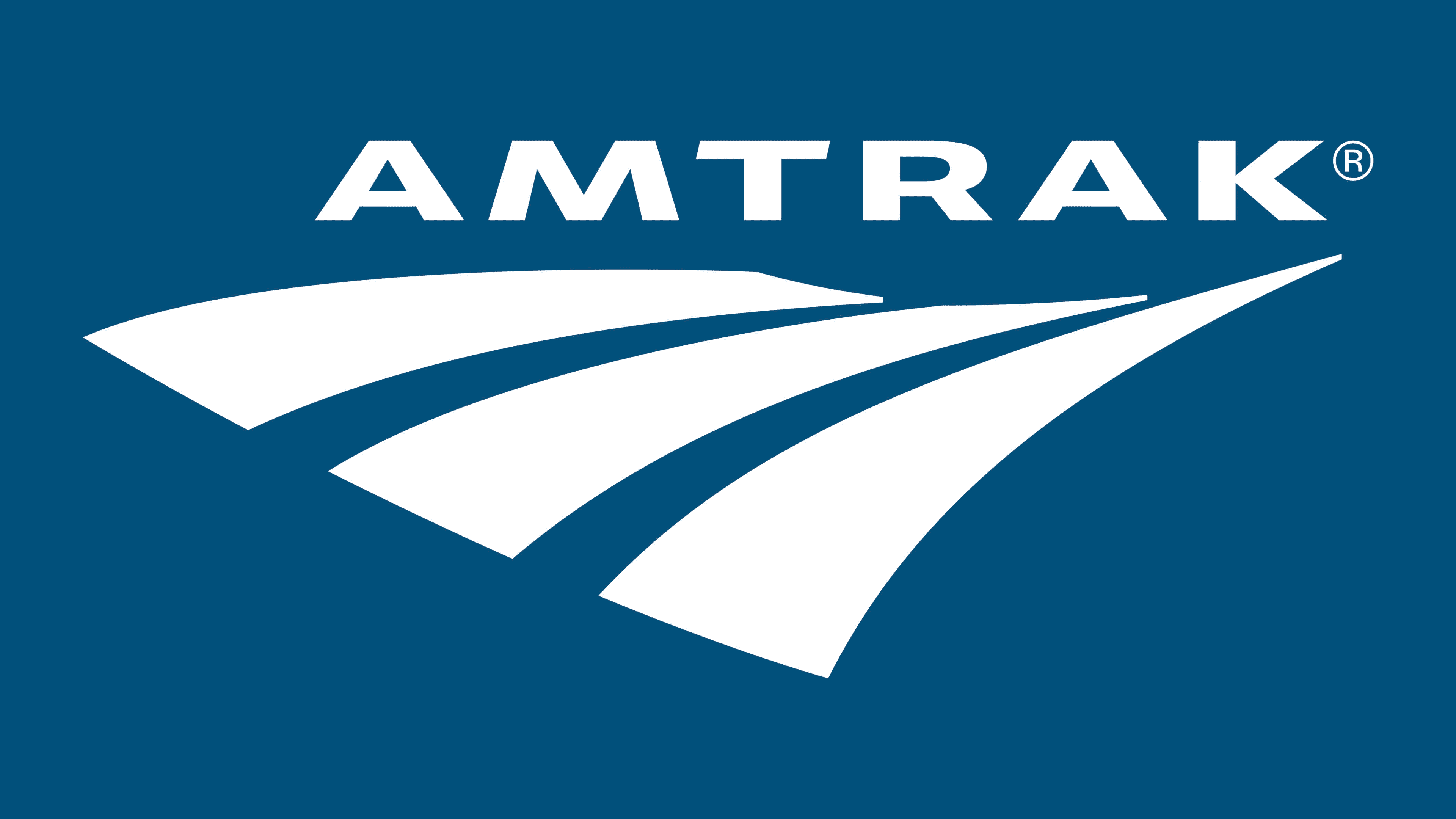 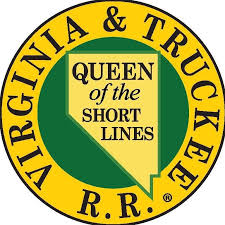 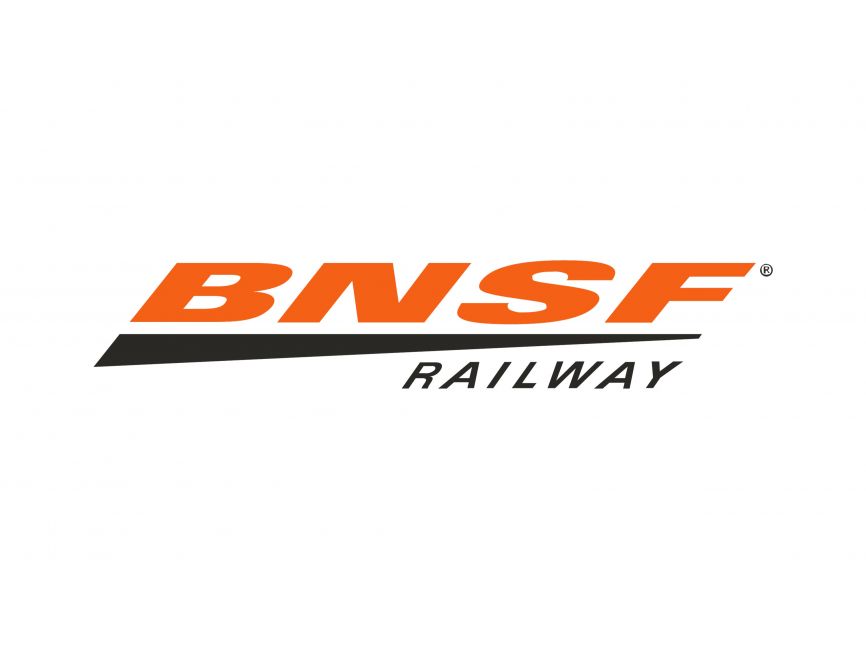 Railroad Company Objectives and Perspective
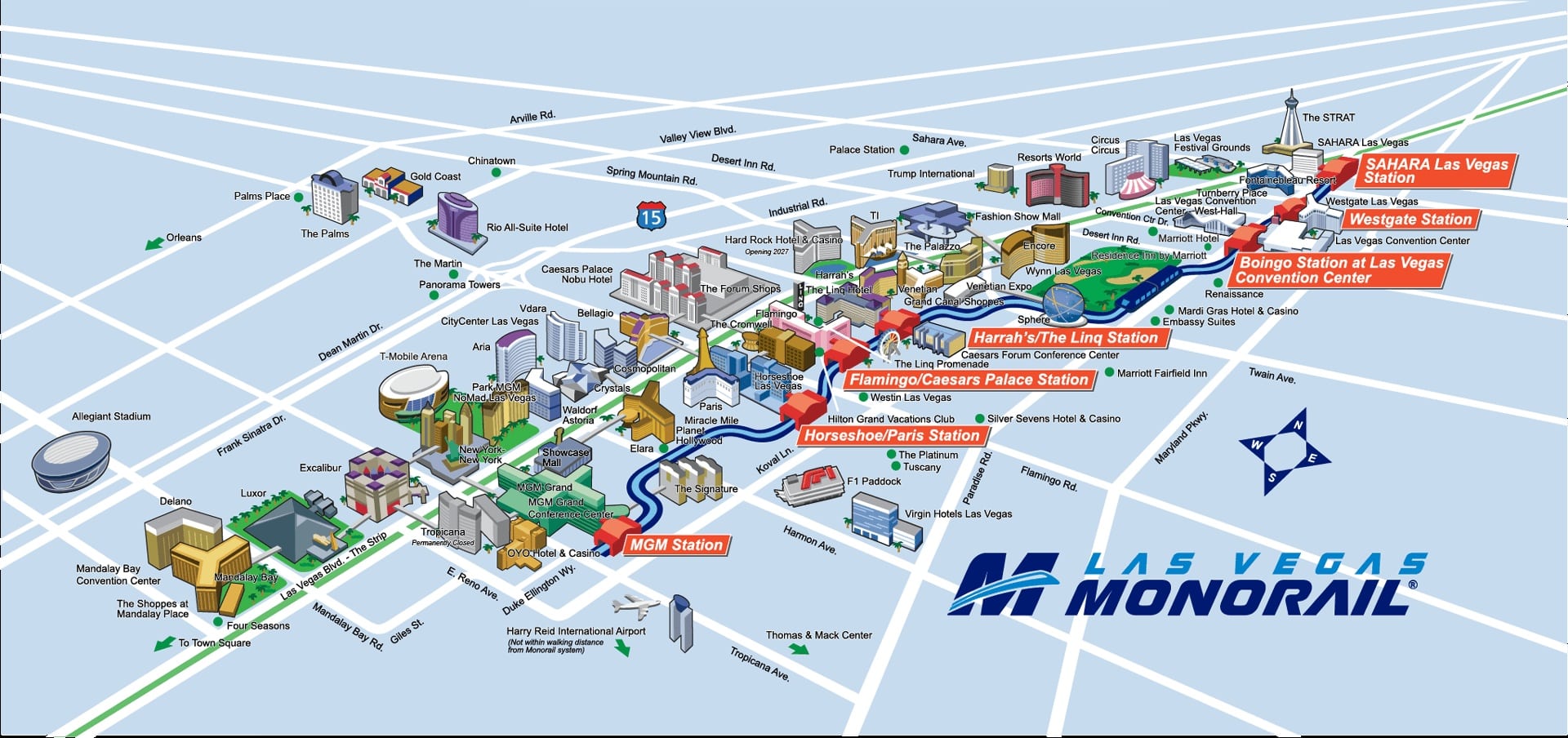 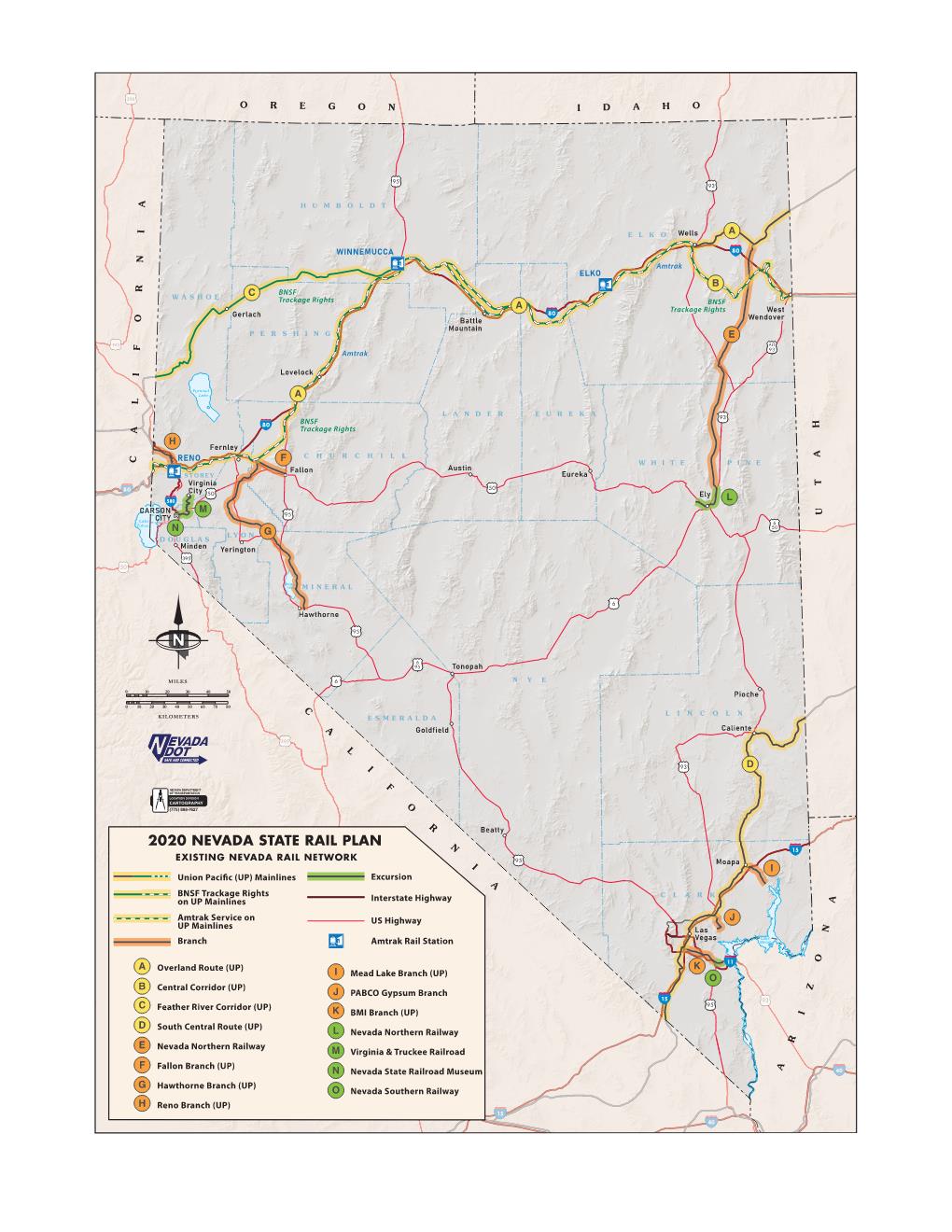 Railroad CompanyObjectives and Perspective
Railroad Operations
Railroad Mainline
=
Road Authority Interstate
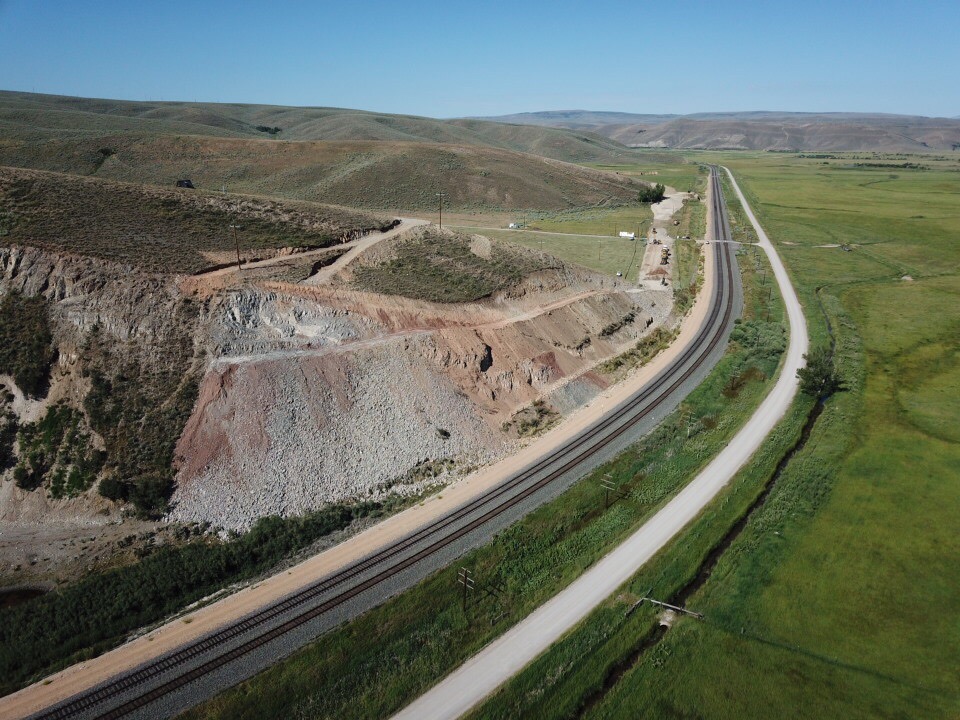 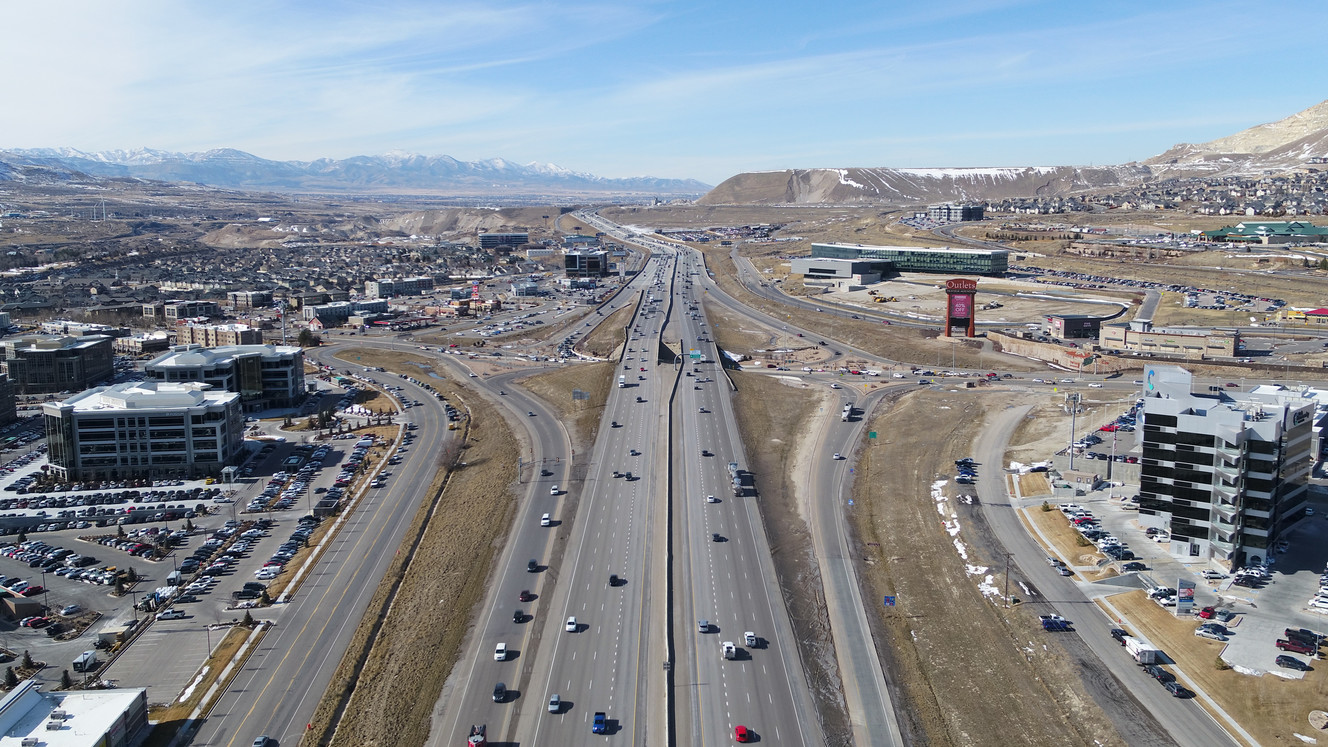 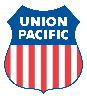 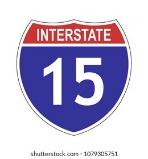 Railroad Operations
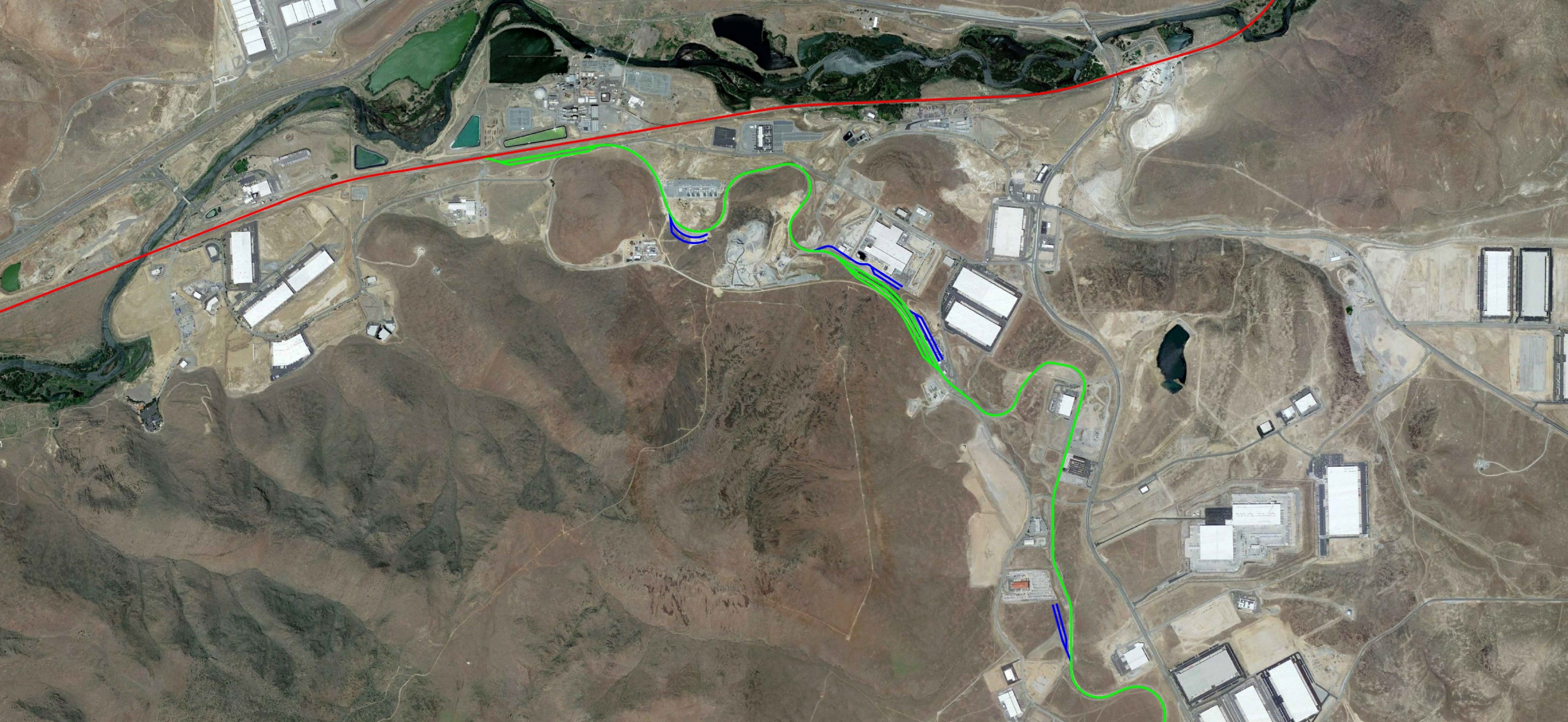 Mainline
Industrial Lead
Runaround Track
Interchange Yard
Industry Spurs
Building Across Your Neighbors Property
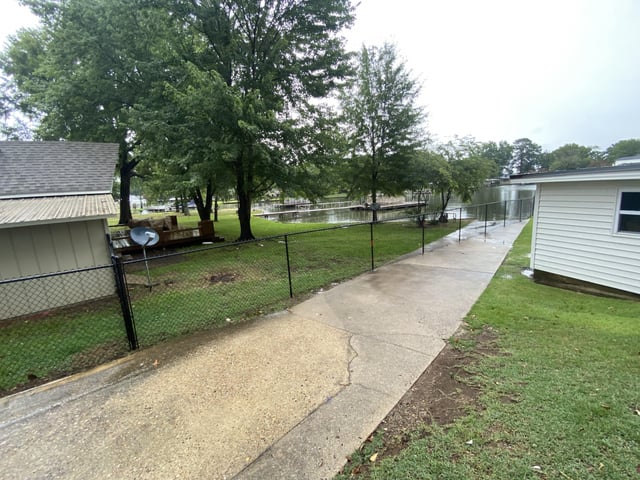 Railroads are private landowners and require similar considerations when crossing their property.
PE / RA Agreement
UP requires PE agreements for their participation on public projects
Relevant standards and resources:
UP Contact Center https://benesch.quickbase.com/db/bpqhu6hqy?a=dbpage&pageid=13 
FRA Inventory https://fragis.fra.dot.gov/gisfrasafety/ 
Process / timeline: 2 weeks – 2 months
Contacts:
UP – Rooke Jackson -  RJackson@benesch.com
PE / RA Agreement
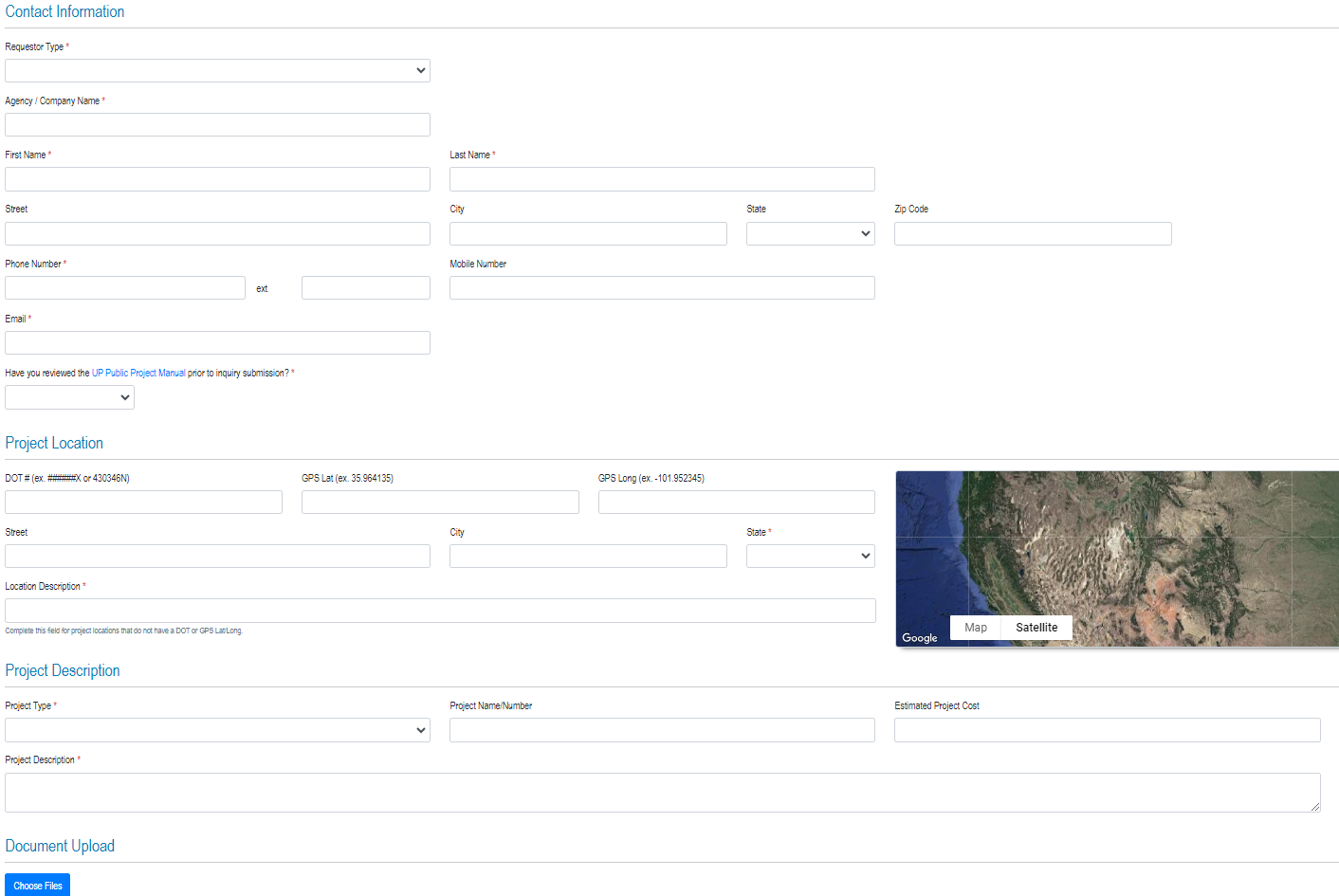 PE / RA Agreement
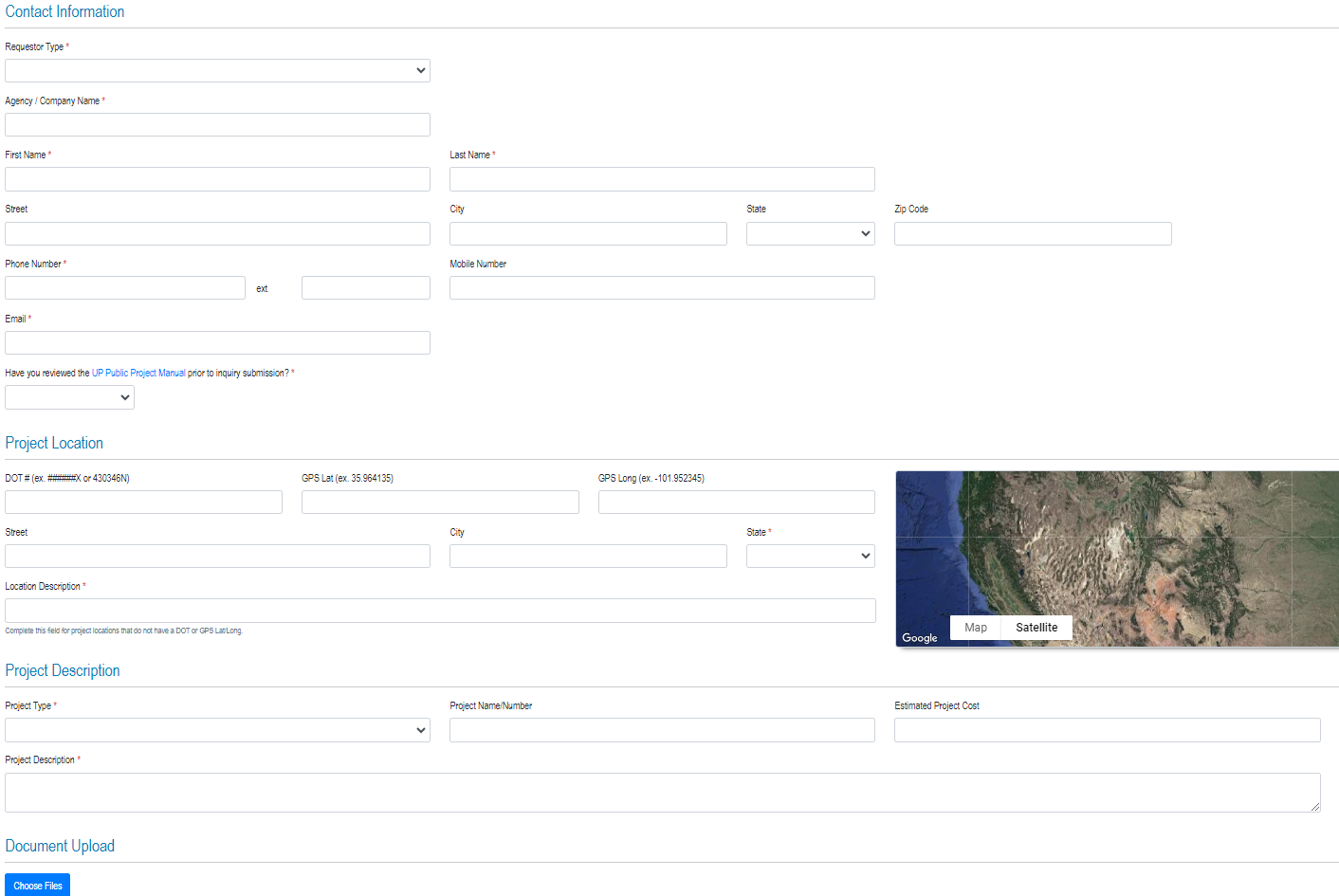 PE / RA Agreement
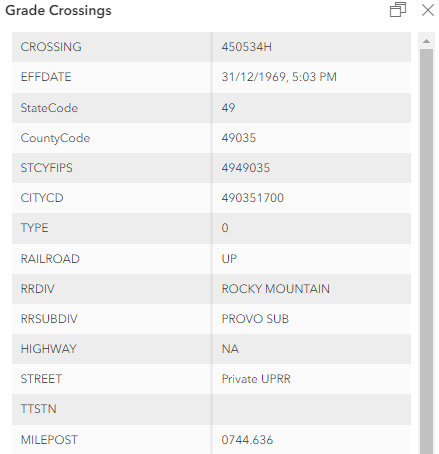 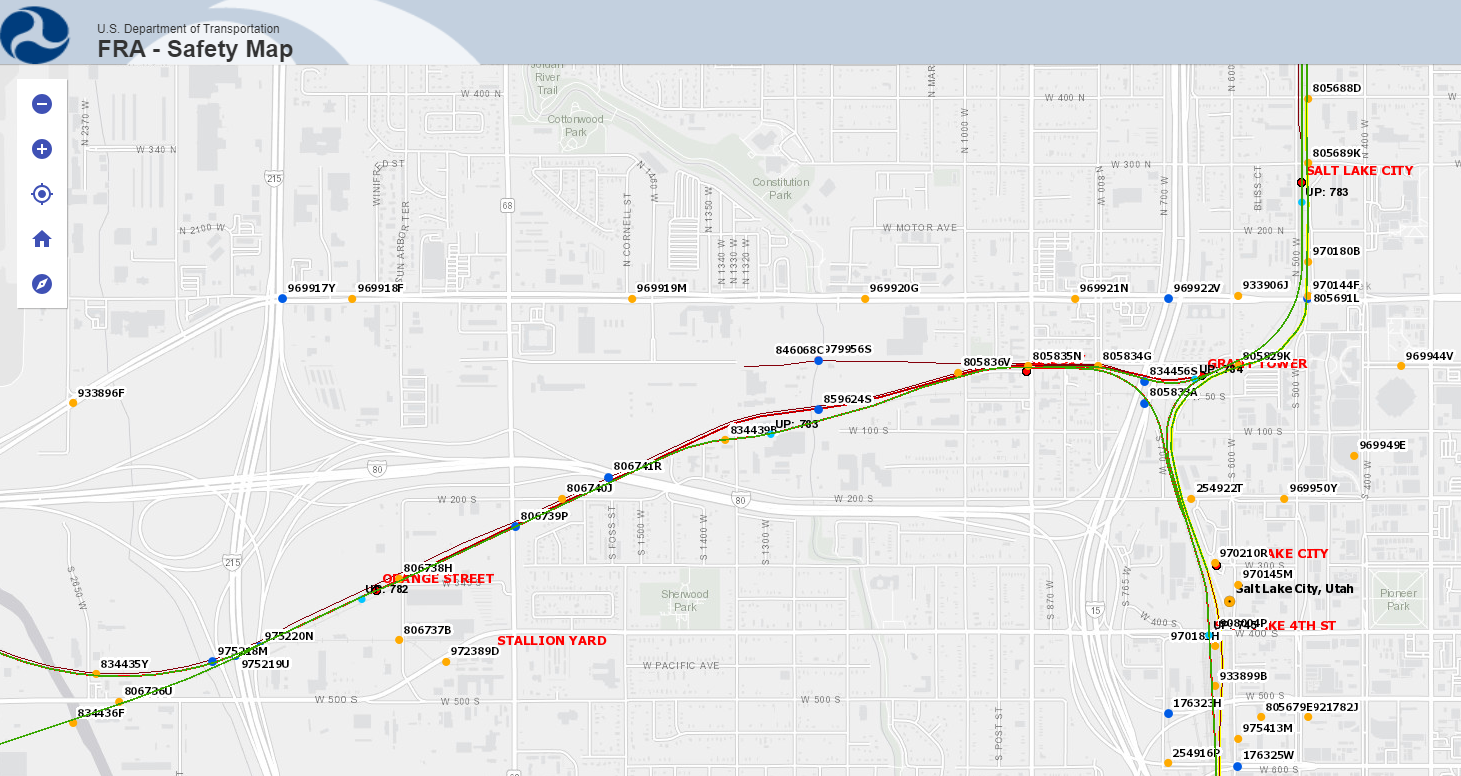 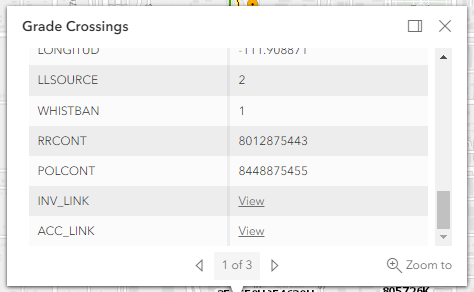 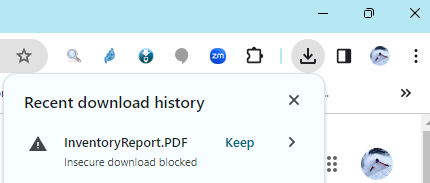 Drainage Modification
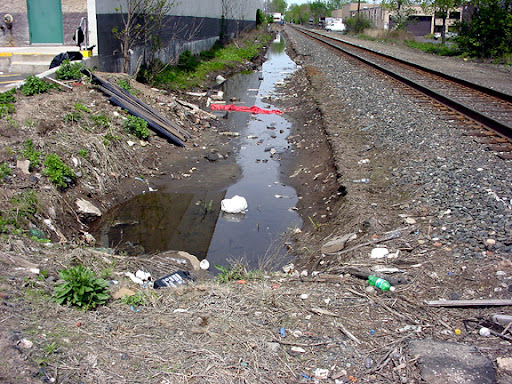 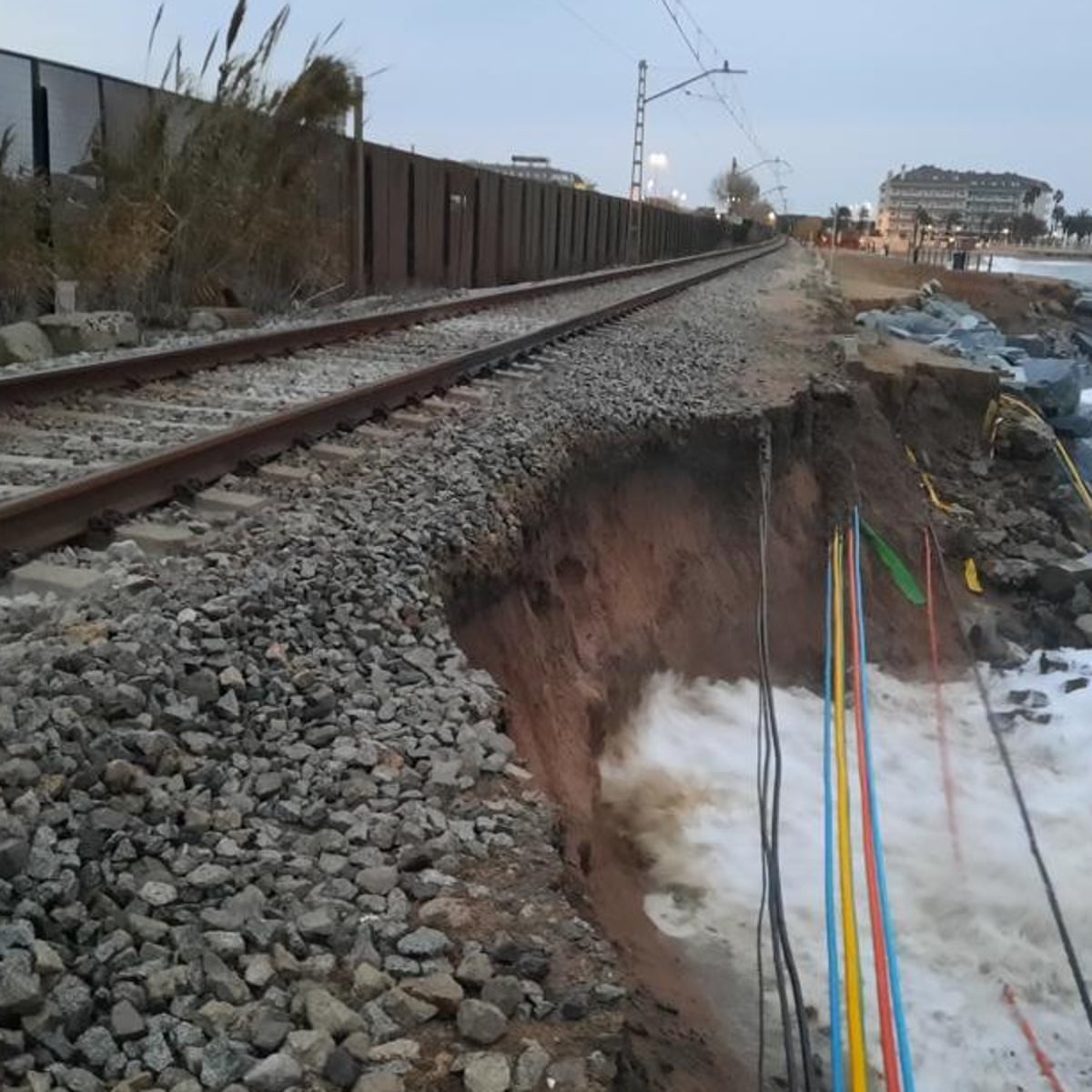 Drainage Modification
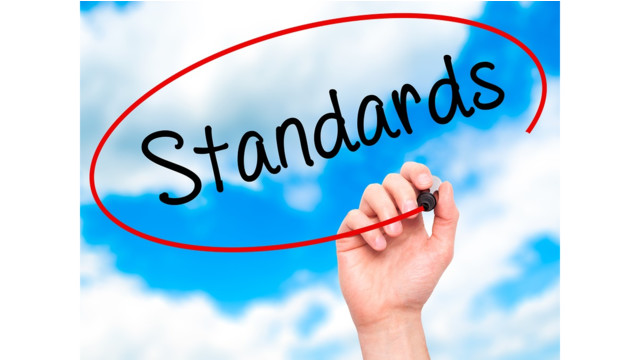 Relevant standards and resources:
Drainage modification procedures https://www.up.com/real_estate/drainage/procedure/index.htm
Drainage and Waterway Encroachment Planning Guide & Construction Procedures https://www.up.com/real_estate/drainage/encroachment/index.htm
Drainage and Waterway Hydrology Study Guide https://www.up.com/real_estate/drainage/hydroguide/index.htm
Permit To Be On Railroad Property for Utility Survey https://www.up.com/cs/groups/public/@uprr/@realestate/documents/up_pdf_nativedocs/pdf_up_reus_rrpermit.pdf 
Online drainage application  https://www.uprr.com/rem/ucs/jas/#/home
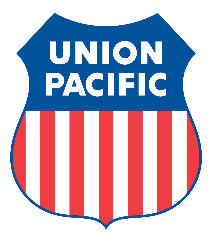 Drainage Modification
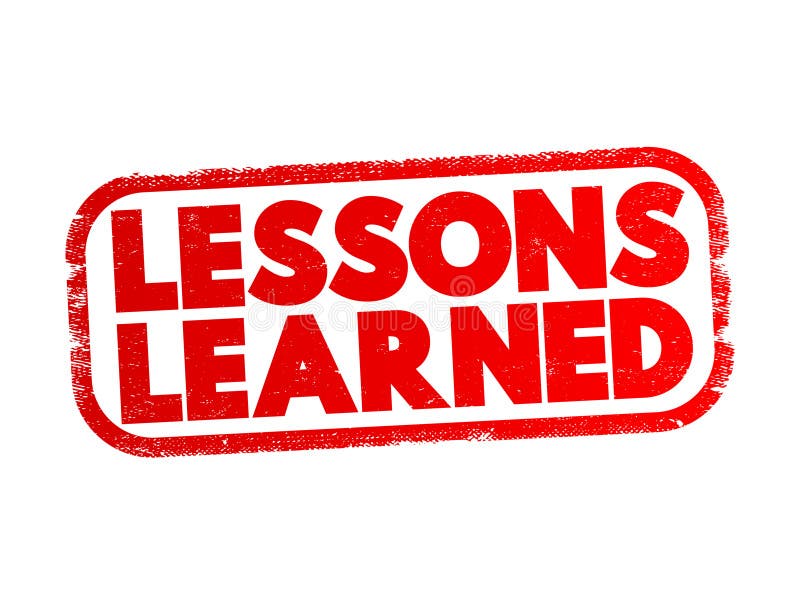 Timeline after submittal (3-6 months)
Cost ($3,055)
Noteworthy items from experience:
Write a memo explaining what you are doing, why, and how it benefits the railroad
Stay out of shoring zone
Prepare full H&H study – 50-year storm event minimum
Show drainage arrows on plan view sheets
Show 50 and 100-year HGL’s on profile sheets
Show ROW limits w/ dimensions to proposed modifications
Don’t overtop subgrade (3’ below top of rail)
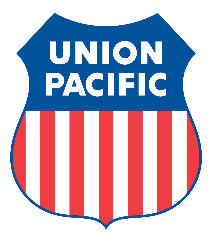 Property Sales and Leases
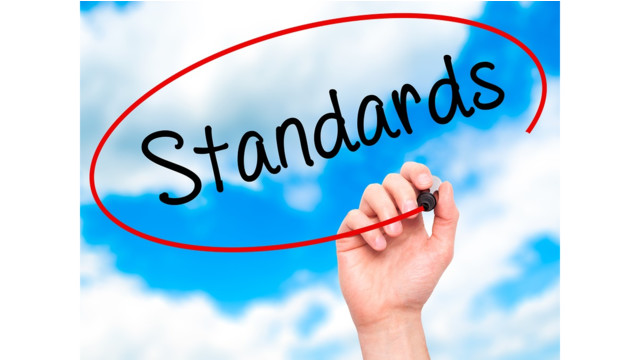 Relevant standards and resources:
Property sales overview https://www.up.com/real_estate/PropertySales/index.htm 
Verify real estate manager https://www.uprr.com/reus/contacts/mgrcontacts/index.cfm
Property sale application https://www.up.com/cs/groups/public/@uprr/@realestate/documents/up_pdf_nativedocs/cdf_up_property_sale_app.pdf
Property lease application https://www.up.com/cs/groups/public/@uprr/@realestate/documents/up_pdf_nativedocs/pdf_up_property_lease_app.pdf
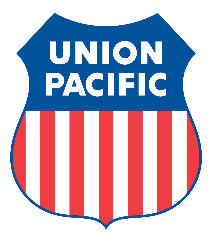 Property Sales and Leases
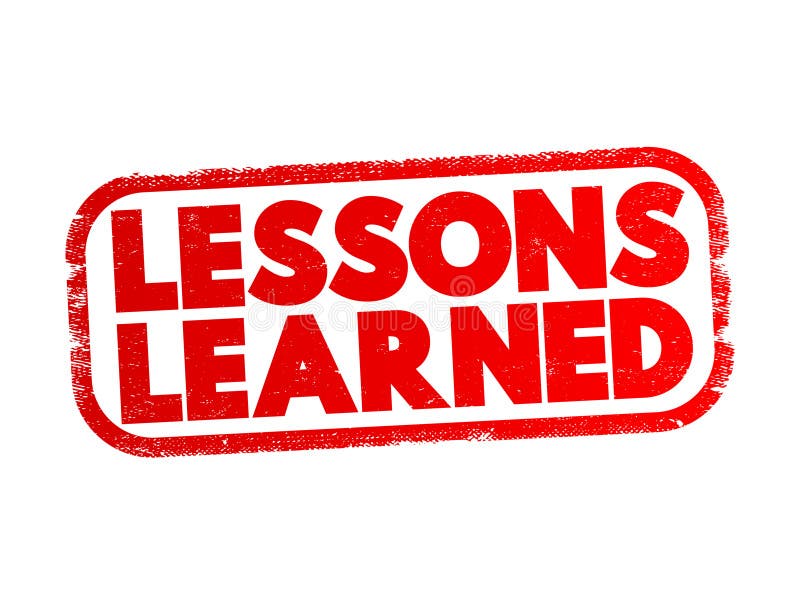 Timeline after submittal
3-12 months
Cost
Usually more than your appraised value (increased cost due to corridor factor)
$50,000 minimum sale price
Noteworthy items from experience:
Obtain a survey w/ title report
Obtain an appraisal
Be patient
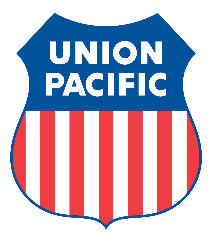 Grade Separated Crossings
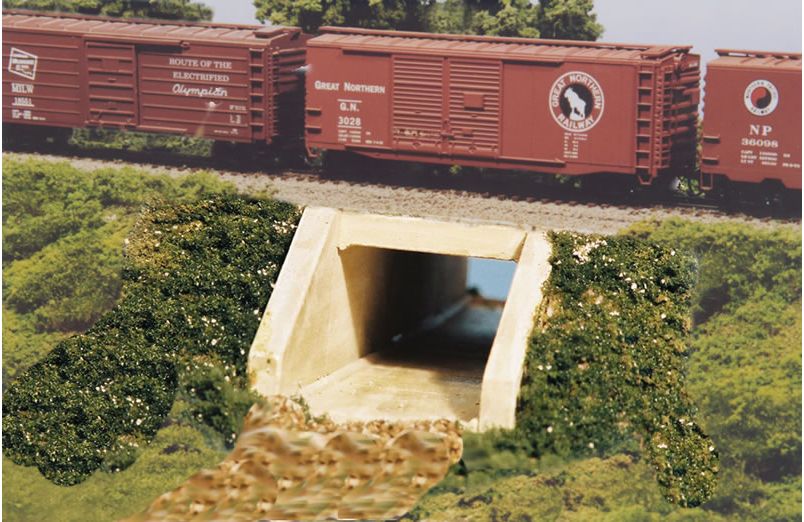 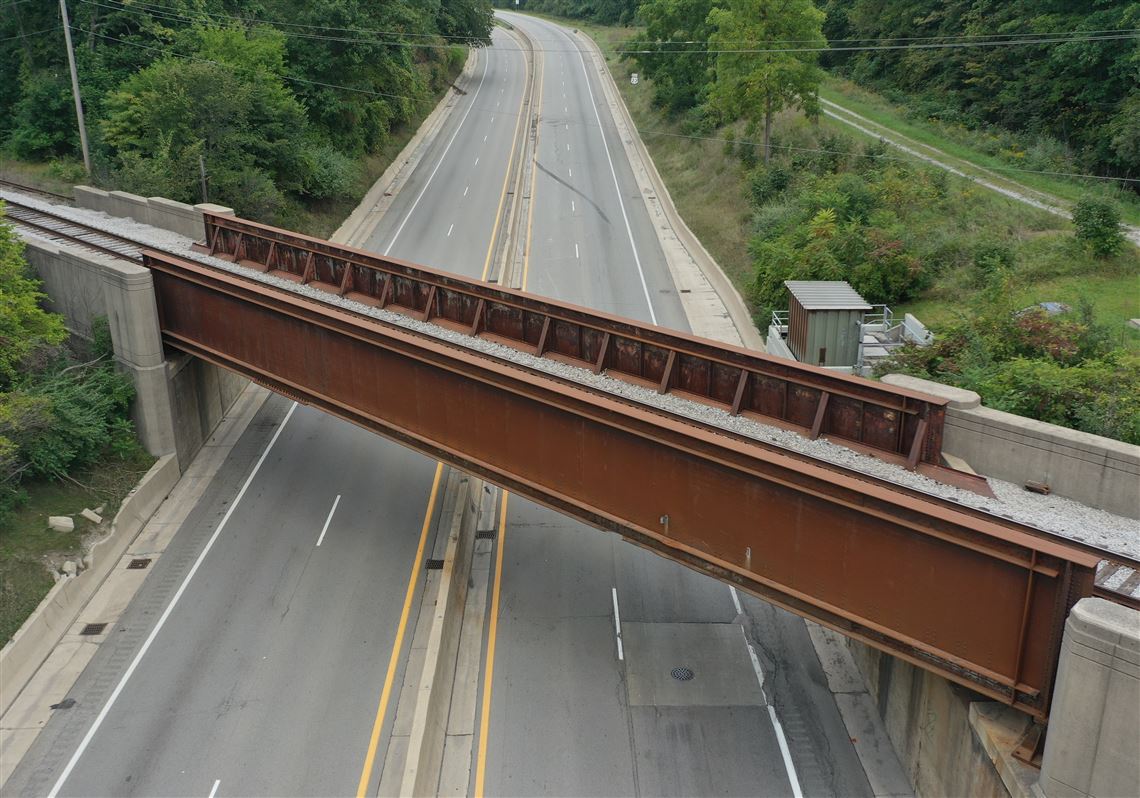 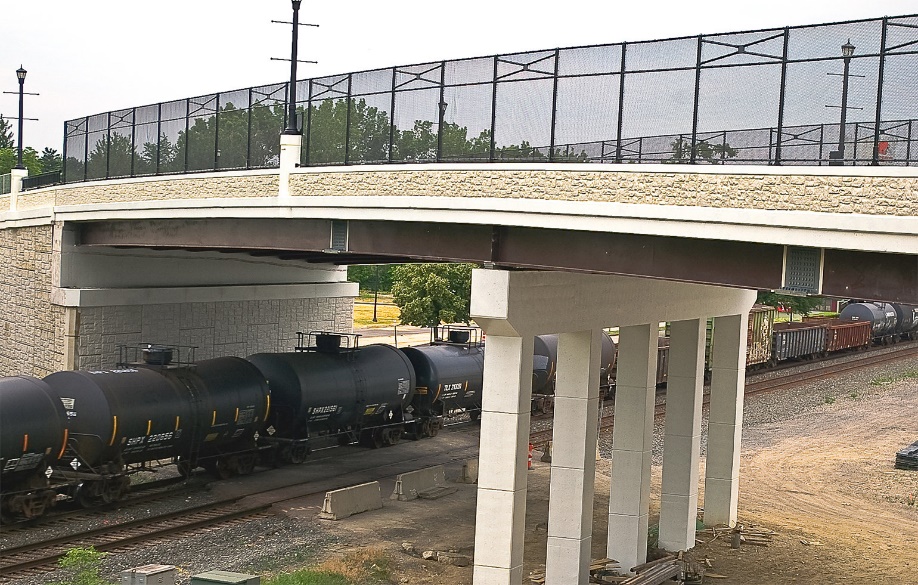 Grade Separated Crossings
Relevant standards and resources:
UP / BNSF Guidelines for Railroad Grade Separation Projects, Shoring Guidelines, Demolition Guidelines https://www.up.com/real_estate/roadxing/industry/grade_separation/index.htm 
AREMA Manual for Railway Engineering ($1,000 - $1,500) https://publications.arema.org/Publication/MRE_2023 
UP Public Projects Manual https://www.up.com/cs/groups/public/@uprr/@corprel/documents/up_pdf_nativedocs/pdf_up_public_projects_manual.pdf
UP Contact Center https://benesch.quickbase.com/db/bpqhu6hqy?a=dbpage&pageid=13
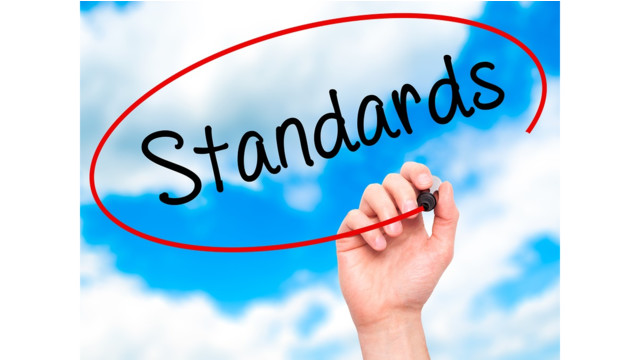 Grade Separated Crossings
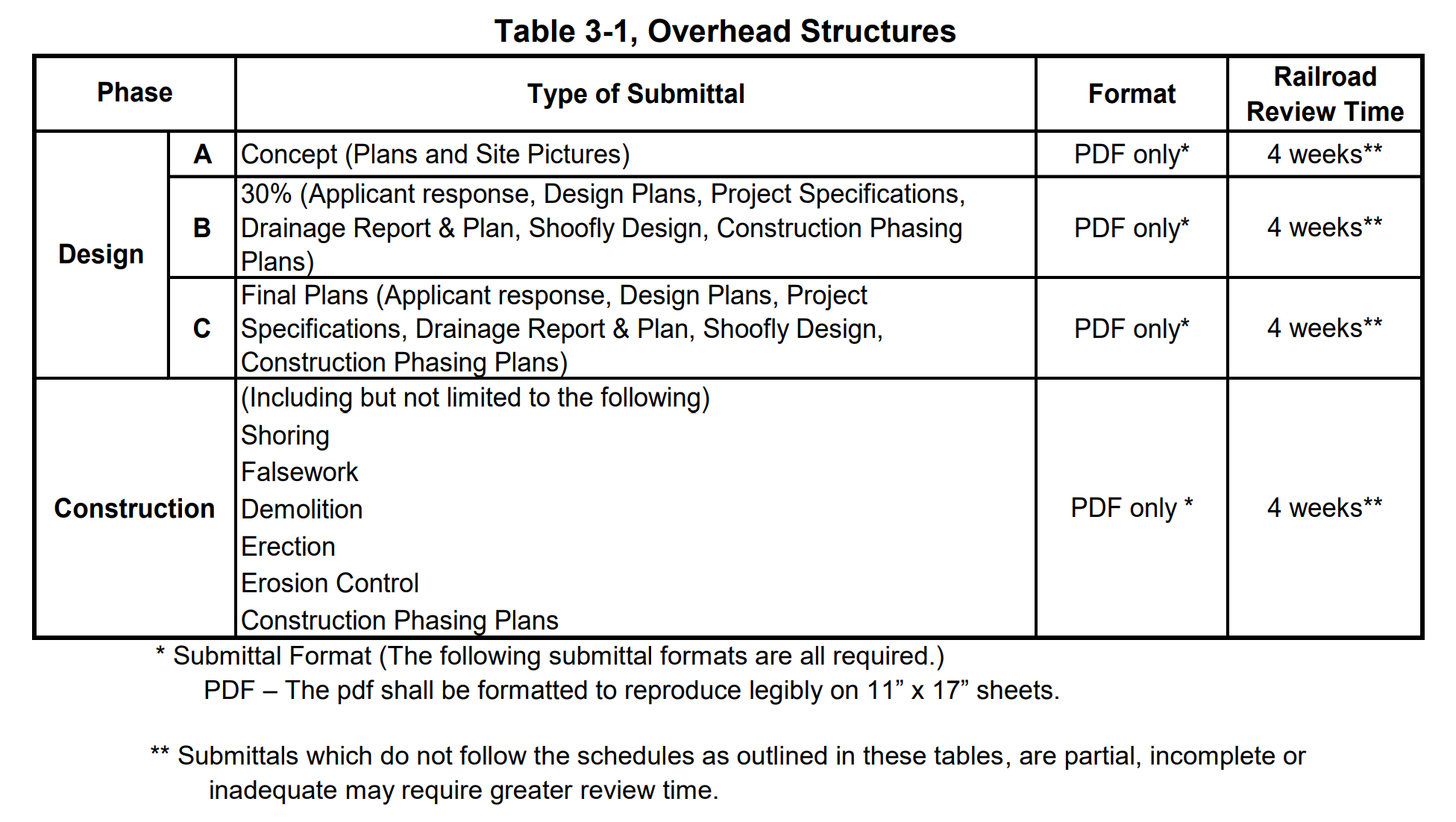 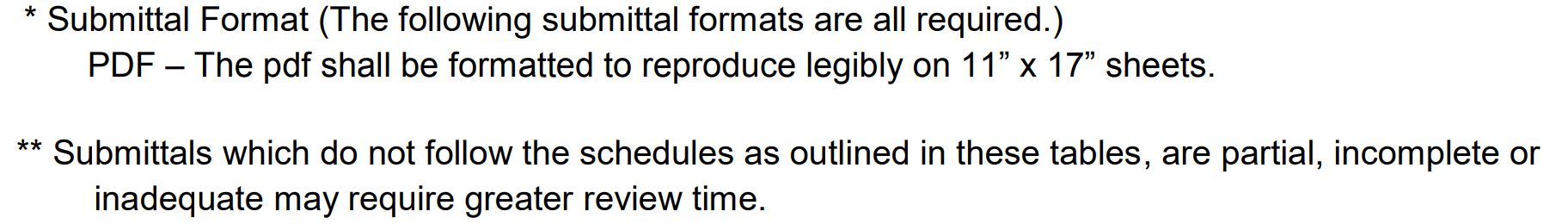 Grade Separated Crossings
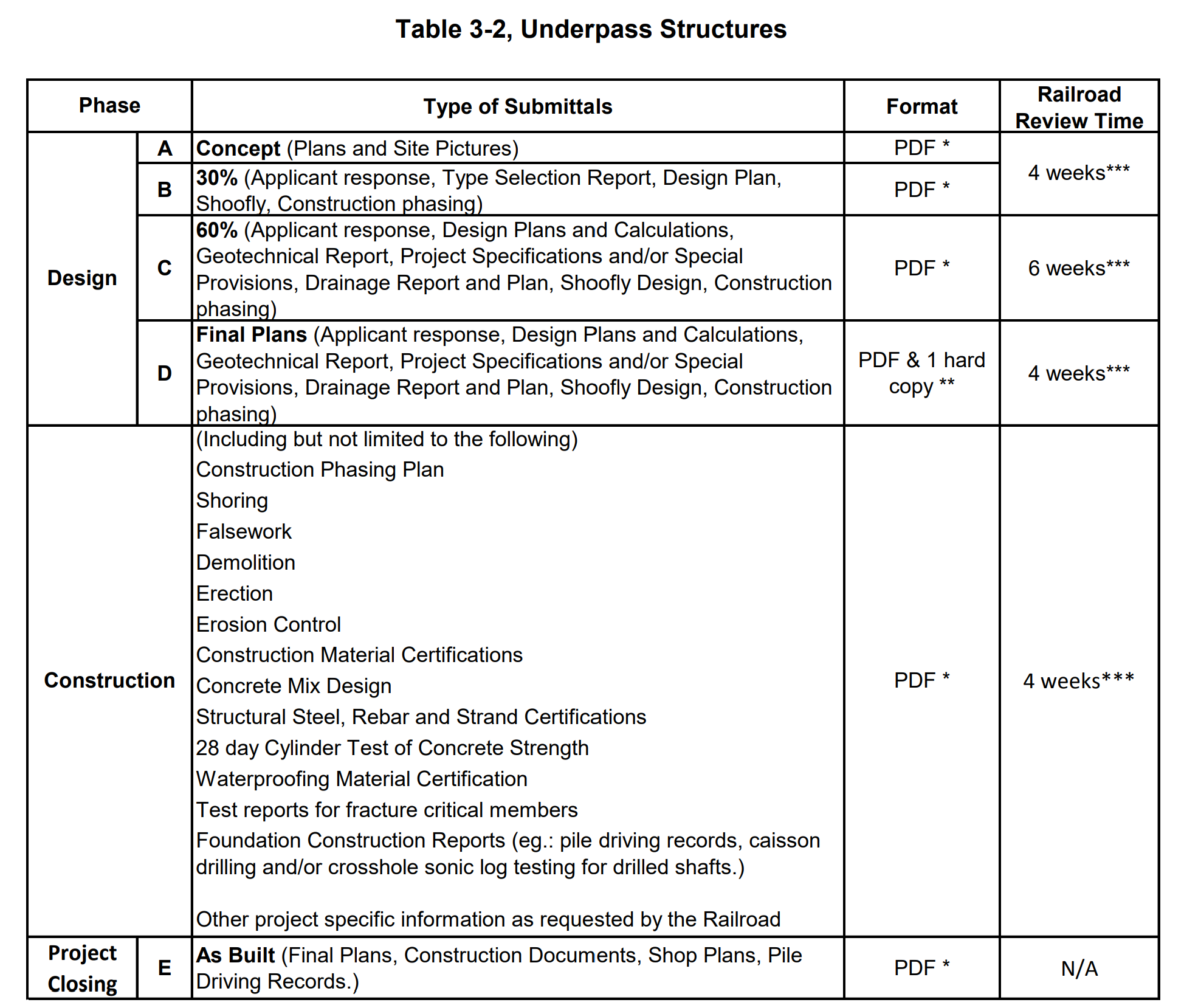 Grade Separated Crossings
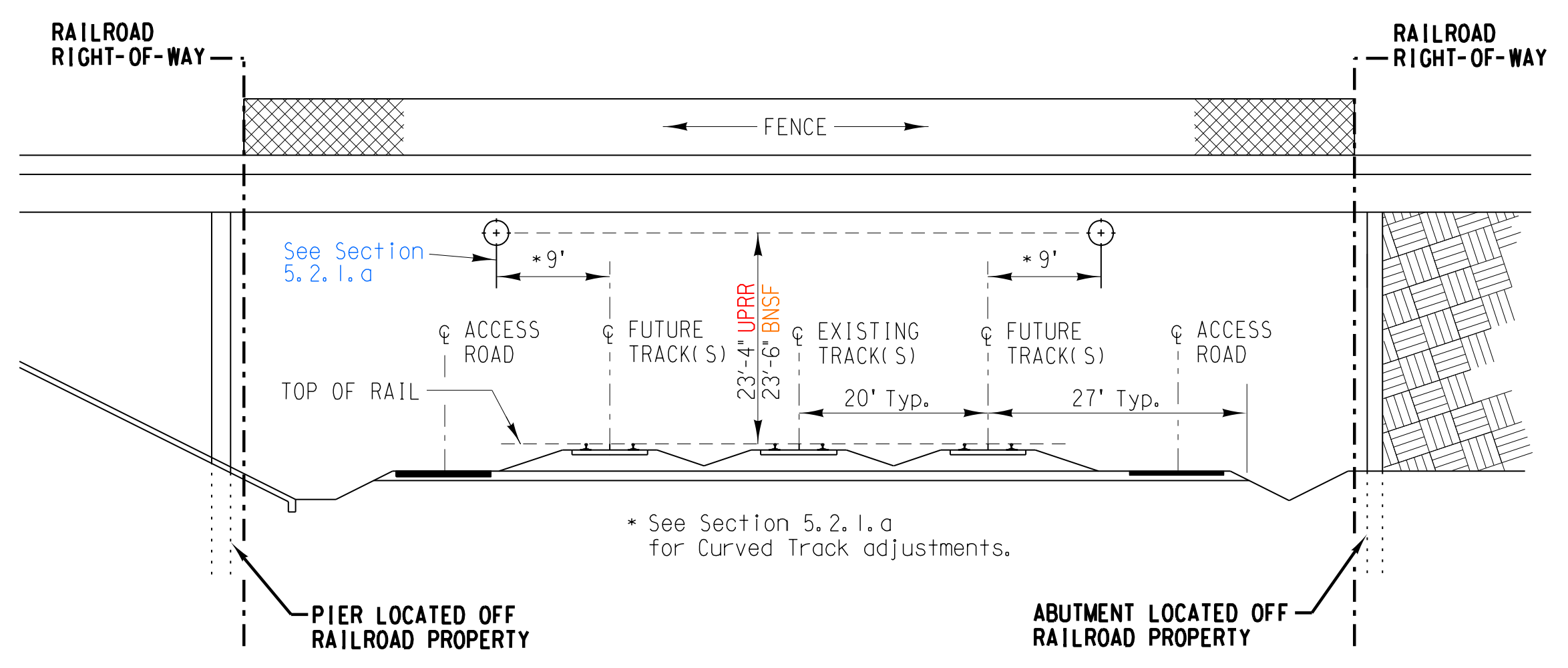 Grade Separated Crossings
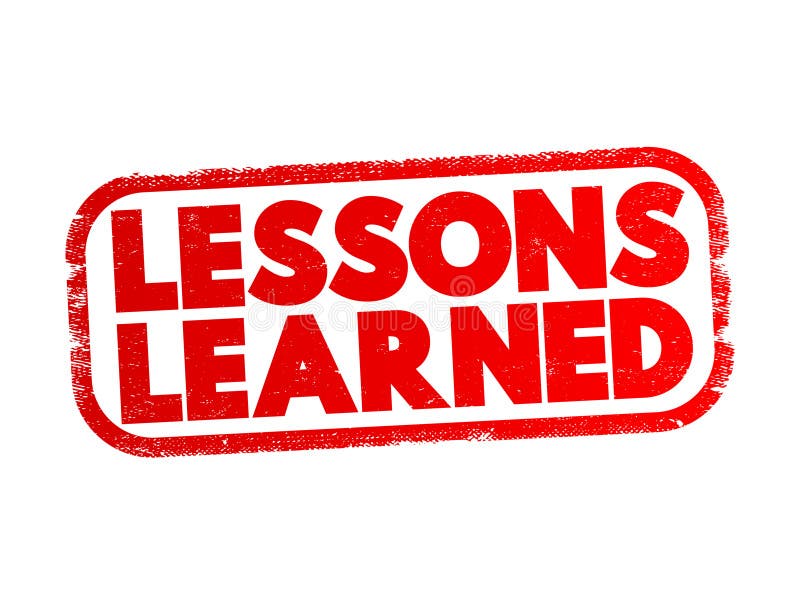 Noteworthy items from experience:
Clear span the entire ROW
Meet vertical clearance from top of rail @ future track + 9 feet
Plan for future rail, access road, and drainage ditches
Fences are needed even if there is not a pedestrian pathway on road
Lighting needed for bridge widths covering more than 80’ of rail length
Settlement and monitoring plan (report at 1/8”, stop work at 1/4”)
Must have a construction phasing plan w/ crane storage area
Ditch shown on previous exhibit is not to scale (10’ bottom width, 2:1 side slopes, 3’ deep OR do a drainage study showing smaller works)
Rail bridges should accommodate a future track and access road
Construction clearance envelope (21.5’ vertical, 15’ horizontal)
Removed pillars to be cut 3’ below grade
Maintenance Consent Letter
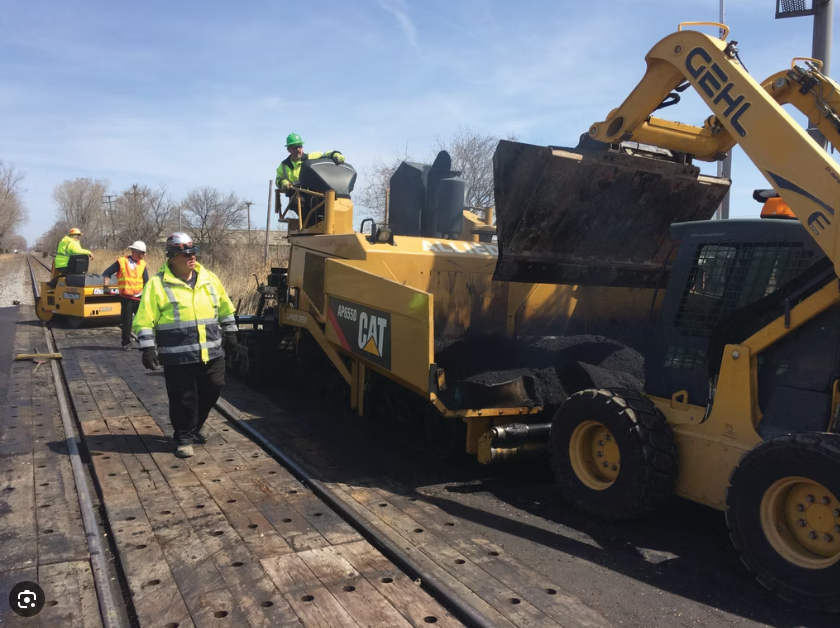 Paving mill and overlay
Existing Sidewalk repairs
Existing fence repairs 
Lighting 
Bridge inspection 
Roadway / Bridge minor repairs
 Barrier rail or fencing replacement, deck seal-coating, deck or pier spall repairs
Culvert and ditch cleaning
Maintenance Consent Letter
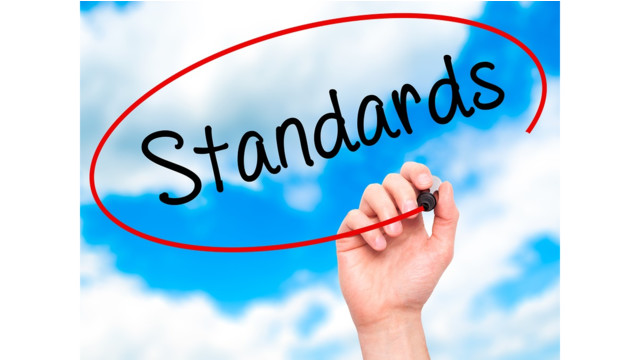 Relevant standards and resources:
UP Public Projects Manual https://www.up.com/cs/groups/public/@uprr/@corprel/documents/up_pdf_nativedocs/pdf_up_public_projects_manual.pdf
UP Contact Center https://benesch.quickbase.com/db/bpqhu6hqy?a=dbpage&pageid=13
Timeline after submittal
4-8 weeks (must already have C&M agreement in place)
Cost
Varies
Simple: $2,200 application fee
Complex: PE Agreement Cost: $5,000 - $25,000 
What is a complex MCL?
Usually anything that requires structures review or impacts interconnected crossings.
Contractor endorsement – similar to a ROE (contractor must have most items similar to a ROE – RPLI, flagging, RWP training, etc.)
Right of Way Maps
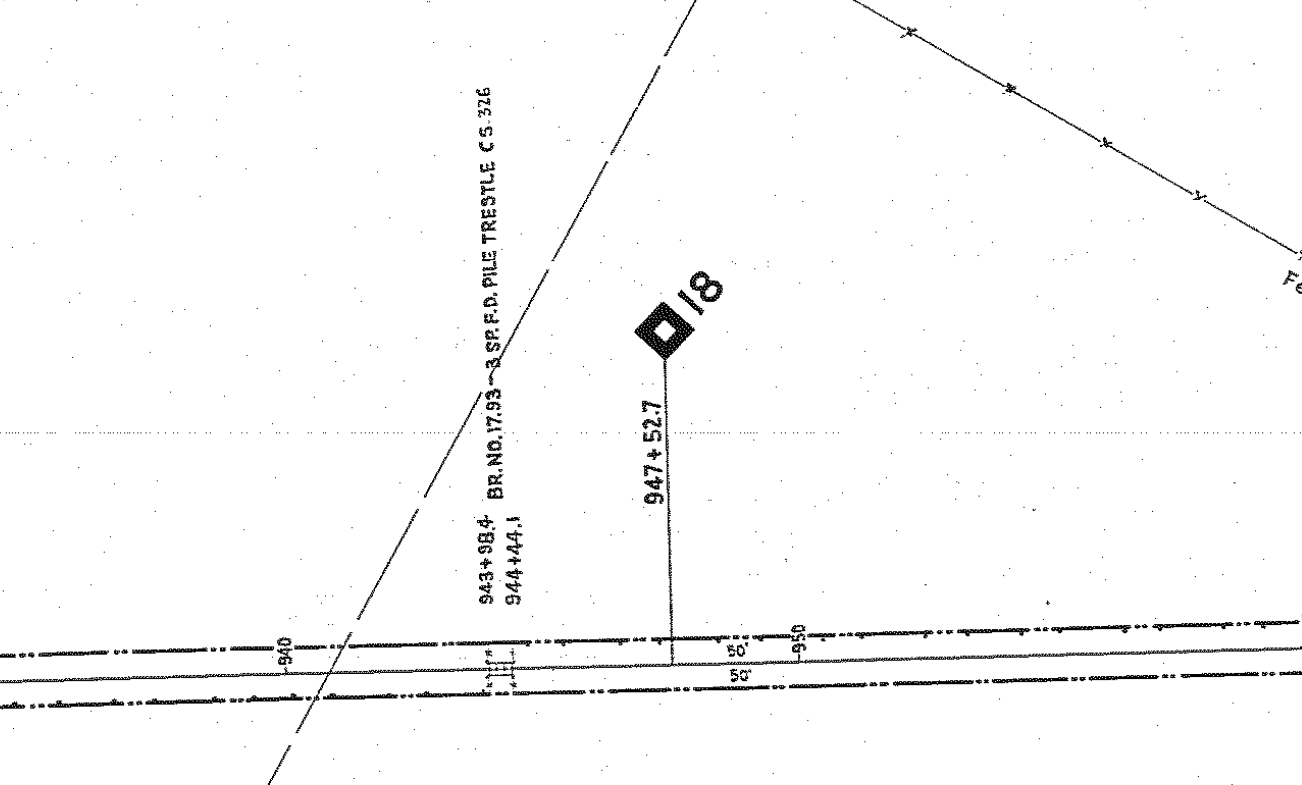 MP MARKER
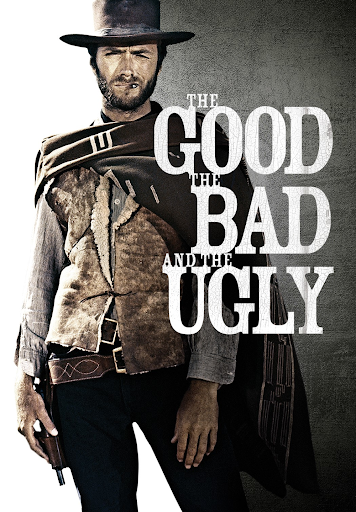 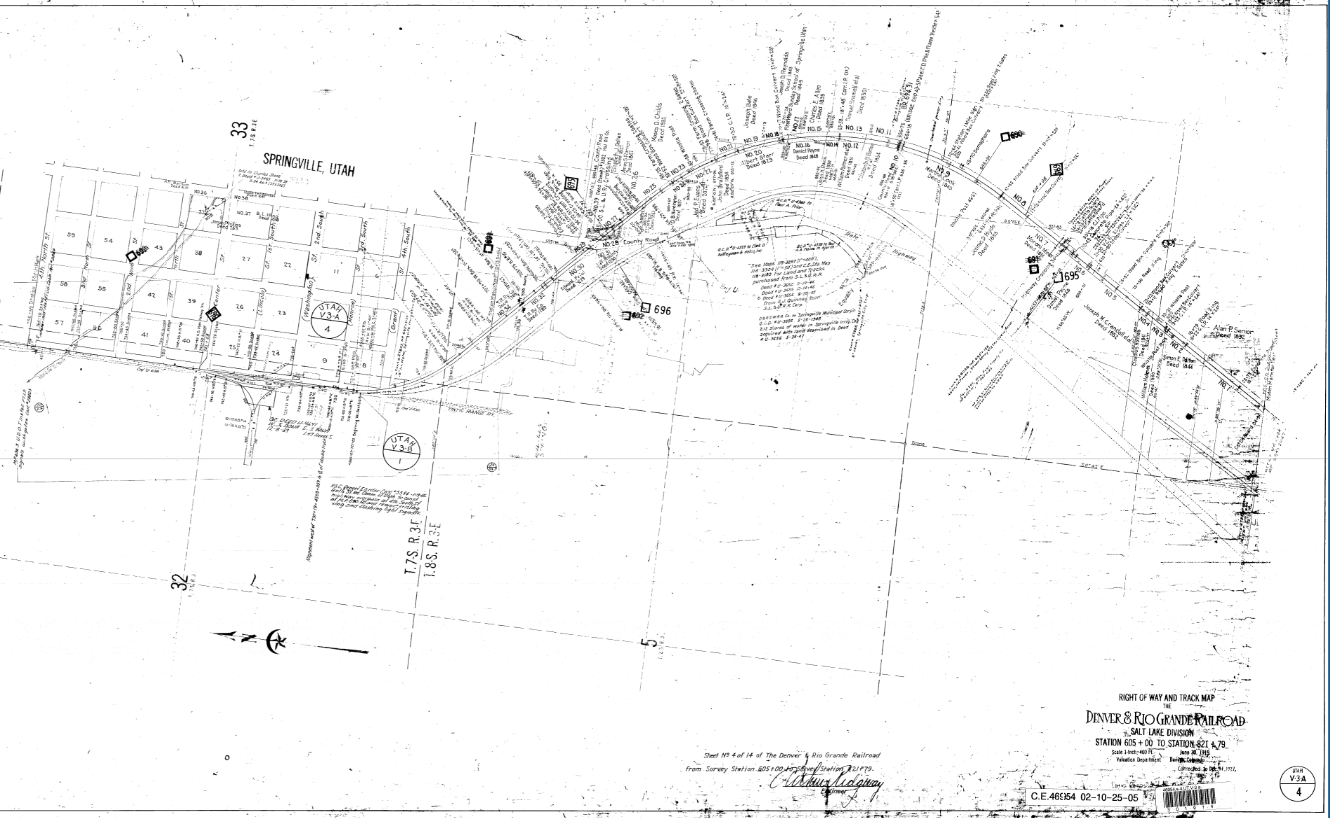 OFFSET DISTANCES
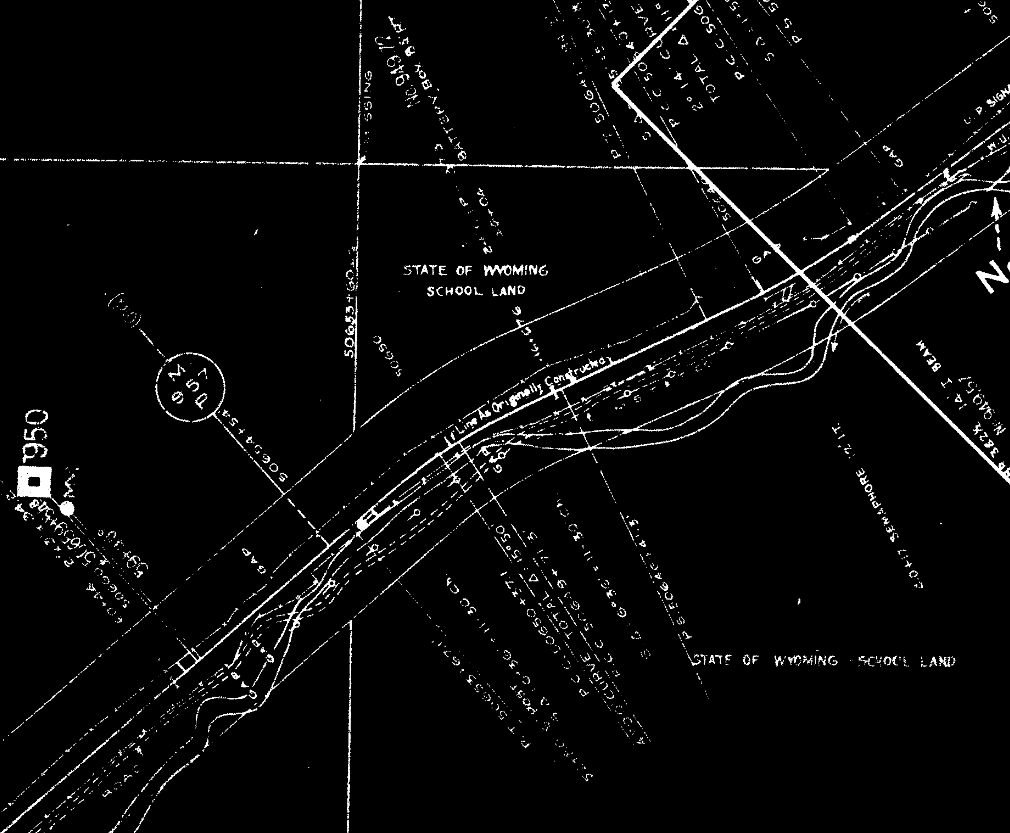 Right of Way Maps
UP map librarian https://www.up.com/real_estate/PropertyOwnership/index.htm
Public projects staff can also provide you with ROW maps after a PE agreement has been obtained
Shortlines – Obtain a boundary survey and ask property management staff if they have any additional records
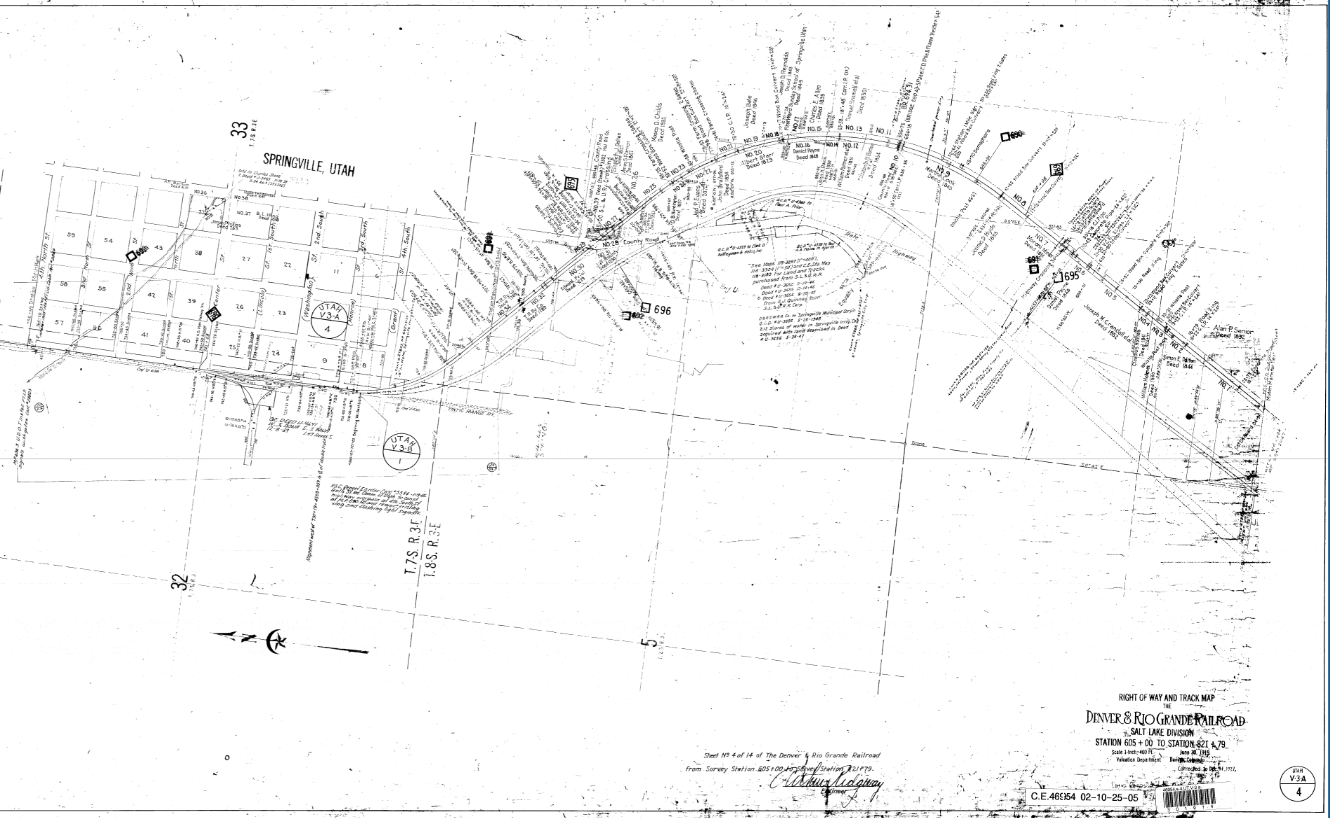 At-Grade Railroad Crossings
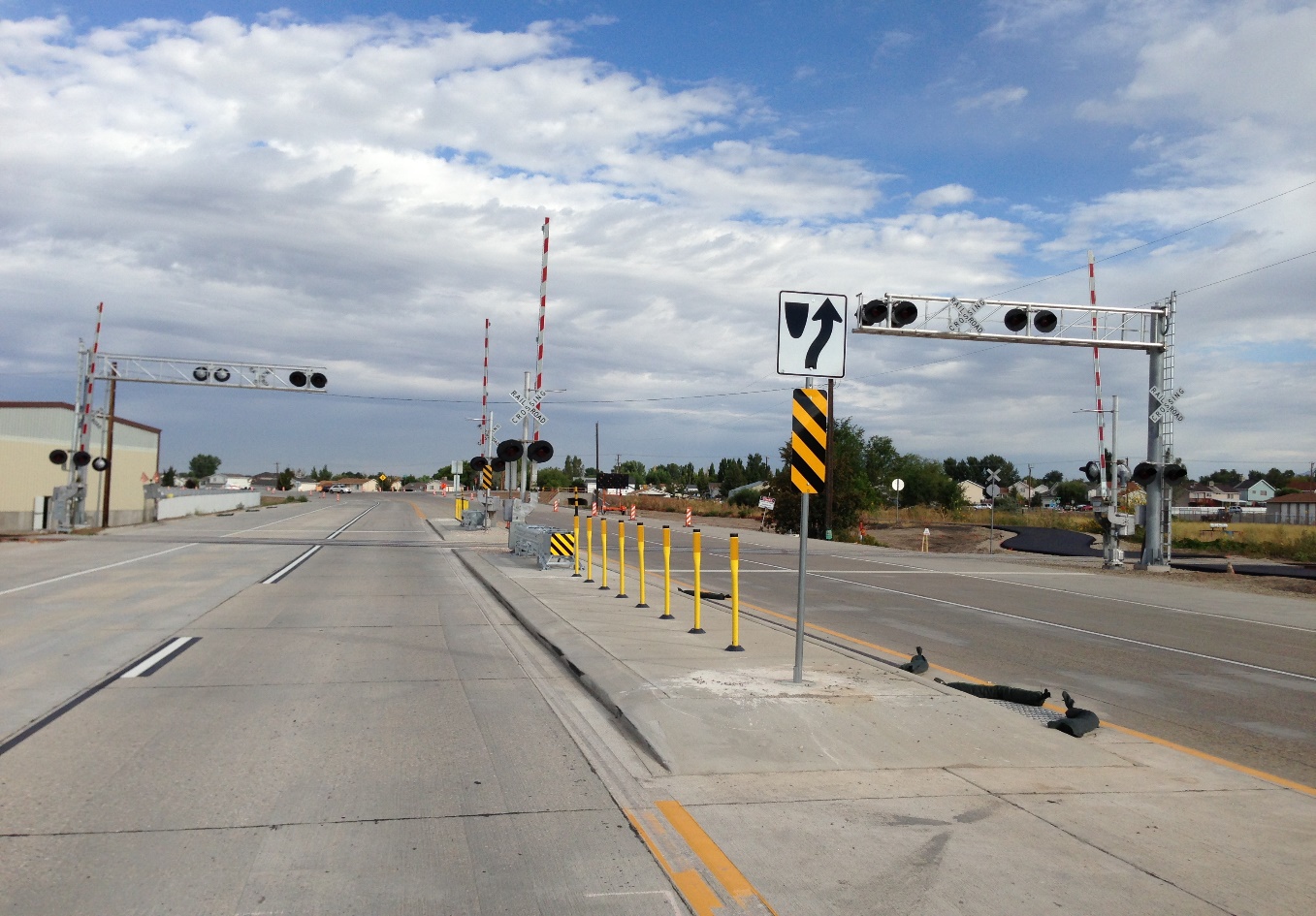 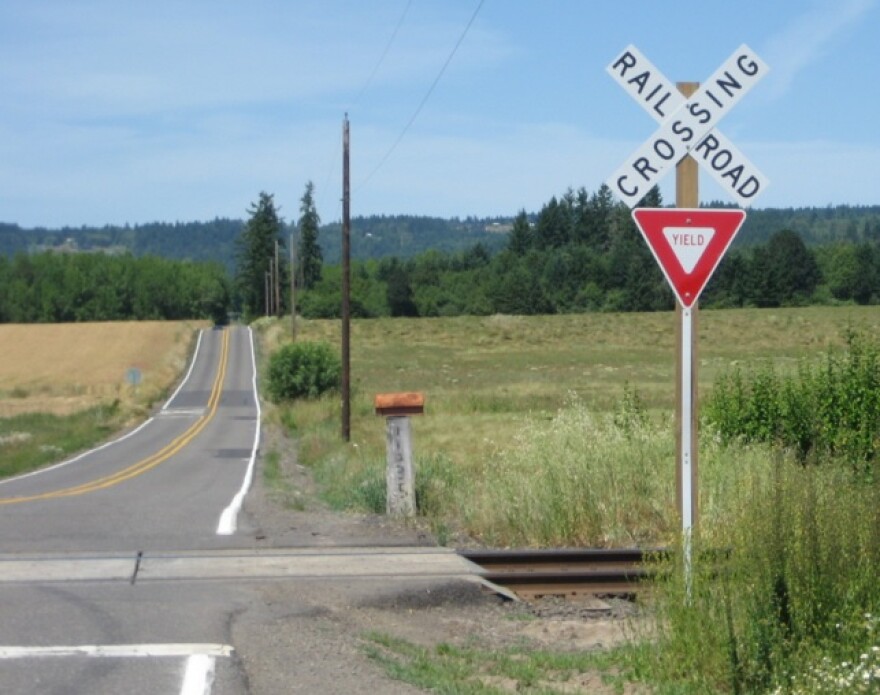 At-Grade Railroad Crossings
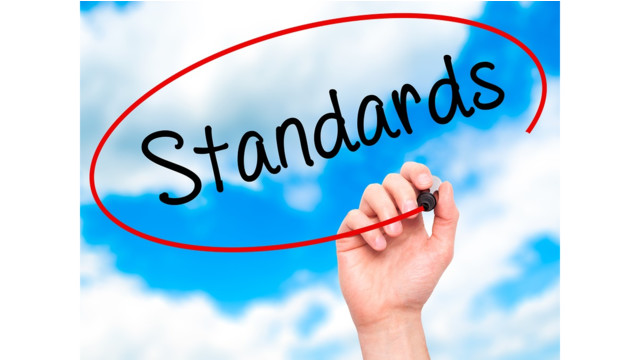 Relevant standards and resources:
NDOT standard drawings – RR, SN, and GW sheets   dot.nv.gov/home/showpublisheddocument/23088/638702162862070000 
MUTCD Part 8 https://mutcd.fhwa.dot.gov/kno_11th_Edition.htm 
UP public projects manual – released July 2021 https://www.up.com/cs/groups/public/@uprr/@corprel/documents/up_pdf_nativedocs/pdf_up_public_projects_manual.pdf 
AREMA Chapter 5 - Part 8 https://www.arema.org/AREMA_MBRR/AREMAStore/MRE.aspx 
Highway-Rail Crossing Handbook, 3rd Edition https://railroads.dot.gov/gxhandbook
At-Grade Railroad Crossings
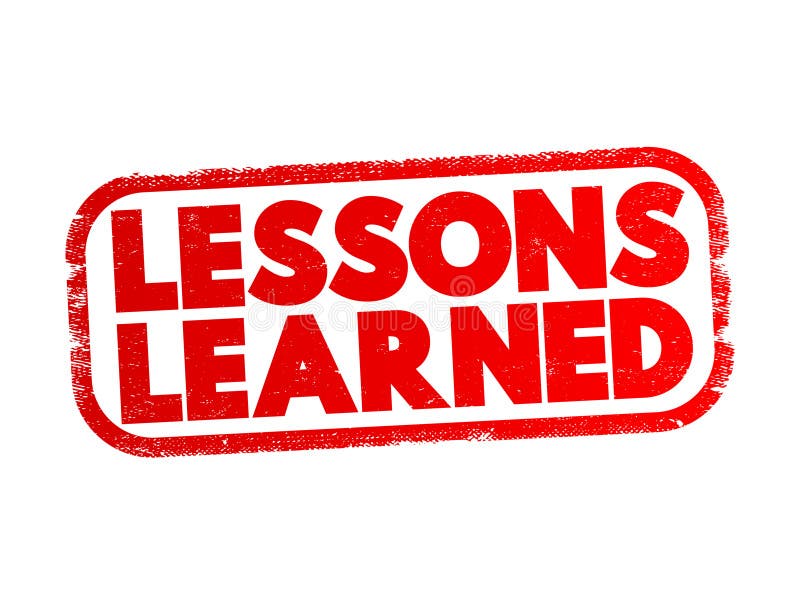 Noteworthy items from experience:
Place signal cabin in passive quadrant, 25’ from nearest rail & 30’ from roadway edge of travel lane, include mountable curb for UP truck access
UP prefers 5’-3” from signal to face of curb and 9’-3” from signal to edge of traveled way (shortlines will allow 4’-3” and 8’-3”)
Don’t overlook UDOT’s pedestrian flow chart for the ped xing portion of the roadway crossing
Plan on 2-3 years minimum to get a new crossing IF you have others to close or increase safety
FRA requires quiet zones to include 100’ of raised median from the gate arm back (this excludes plowable end sections – UDOT is updating their standards)
Show a LOT of dimensions for everything on plans
At-Grade Railroad Crossings
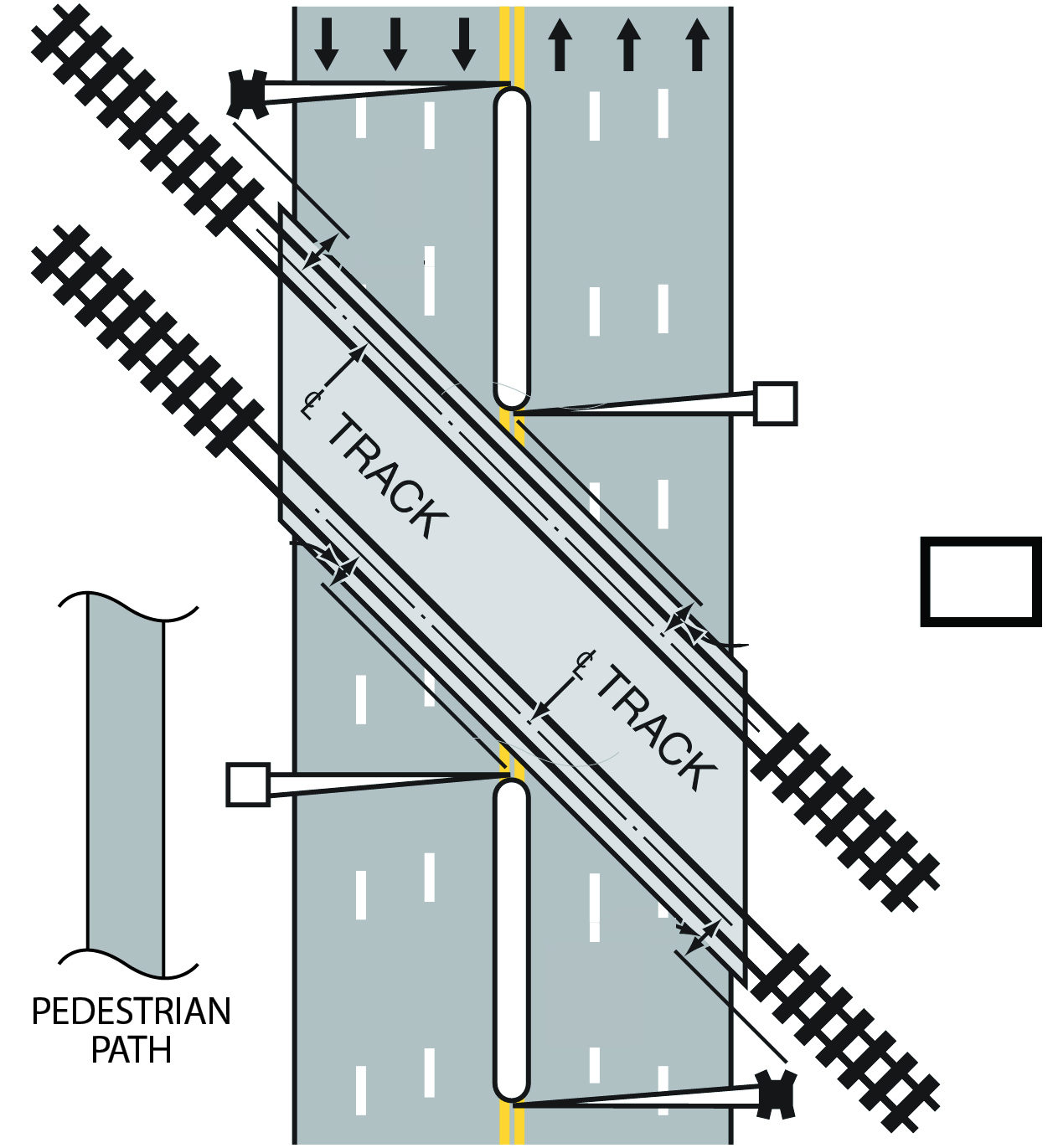 Active Warning Devices
Lights and gates 
Overhead cantilever w/ flashers
Stop bar ahead of gates
Raised Medians
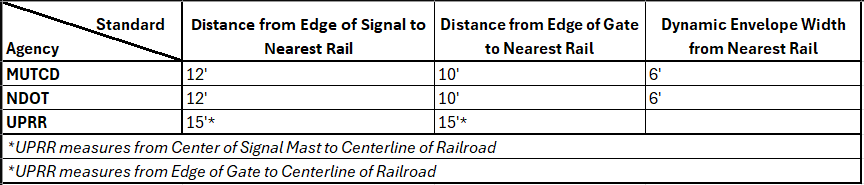 At-Grade Railroad Crossings
Active Warning Devices
Lights and gates
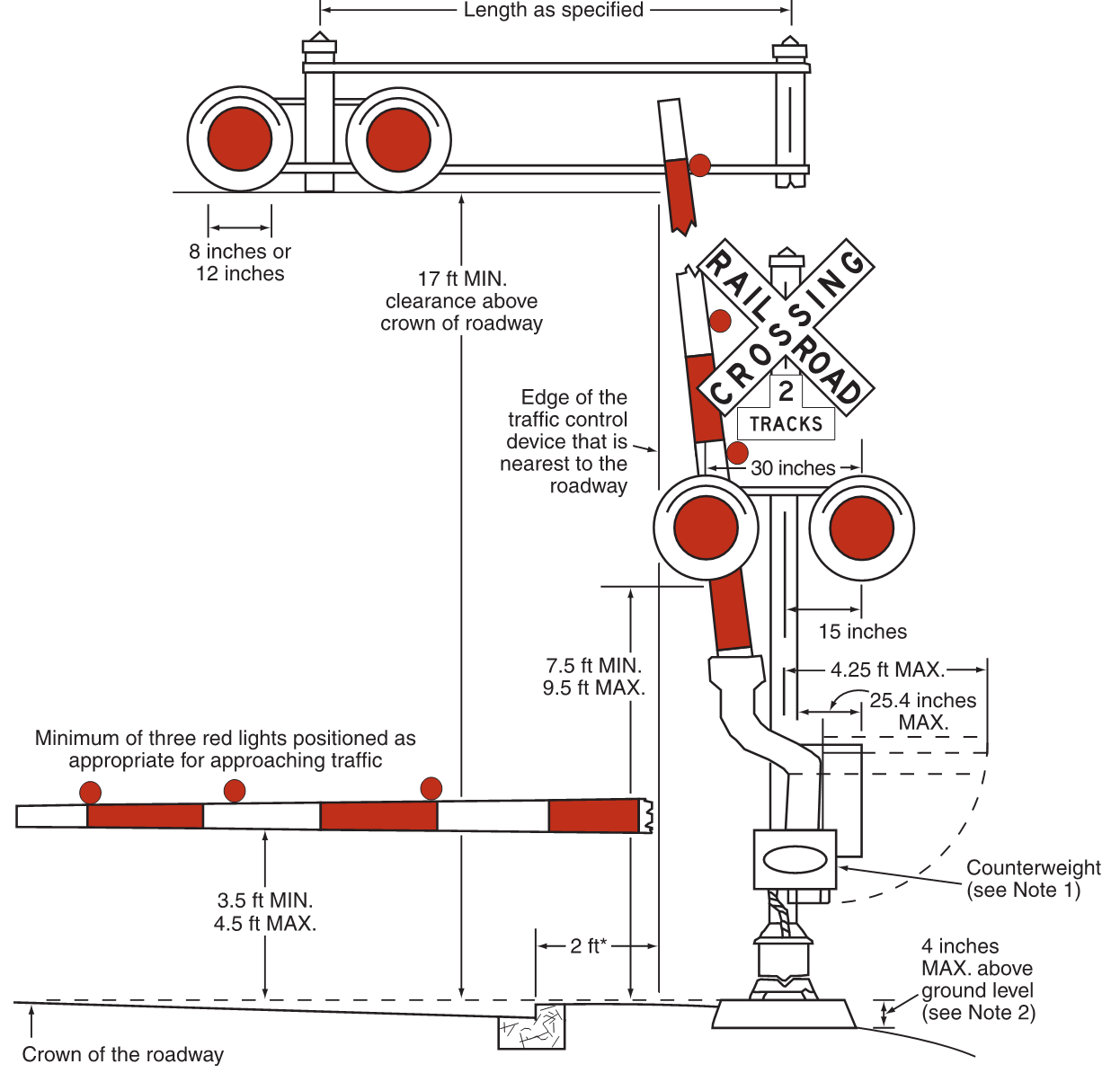 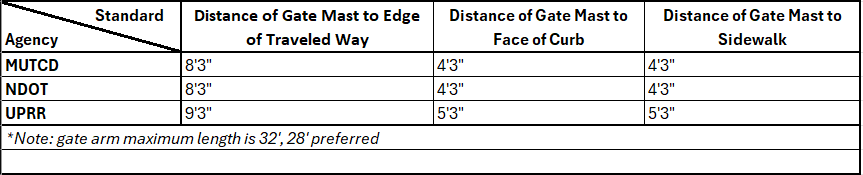 At-Grade Railroad Crossings
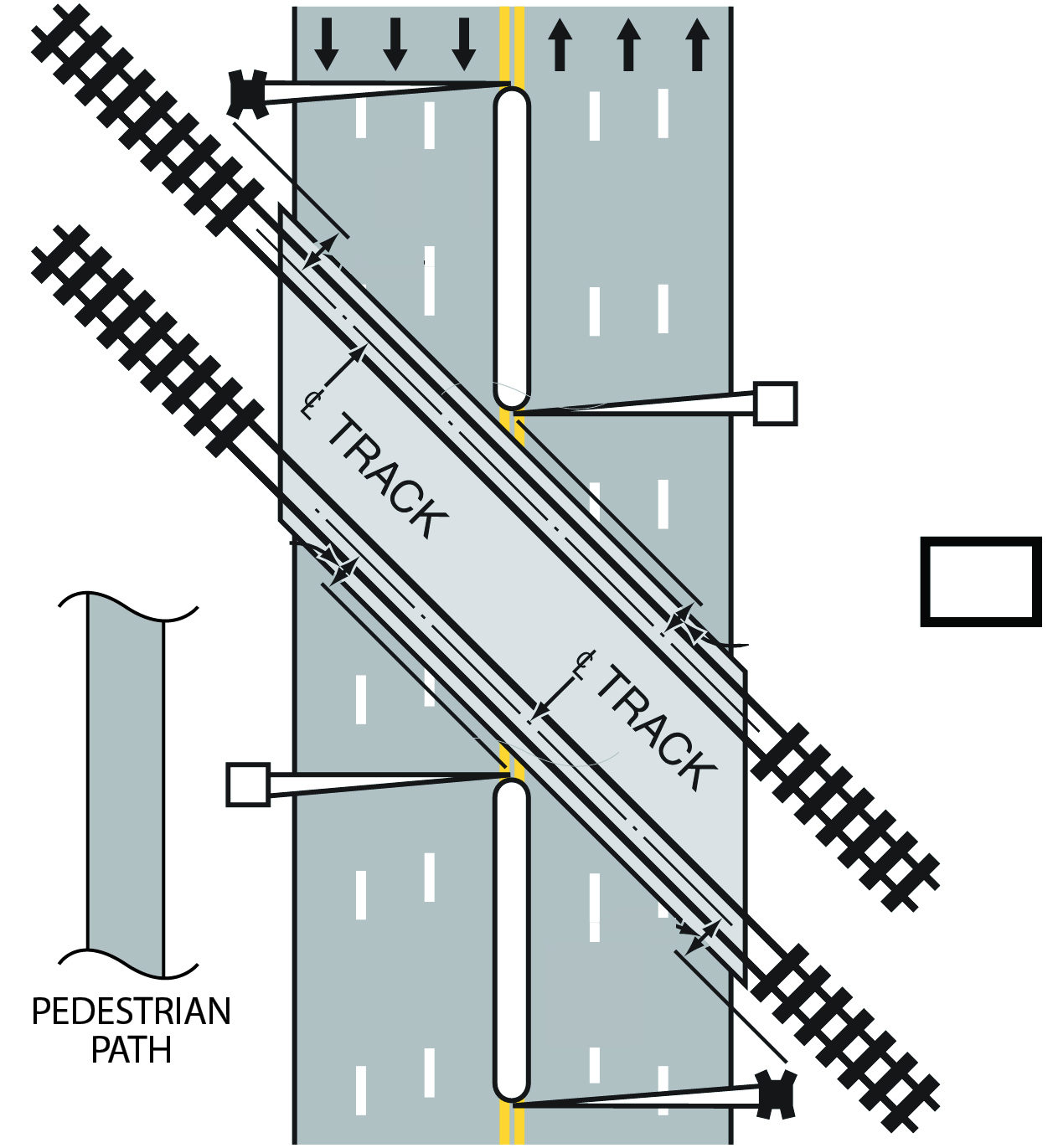 Active Warning Devices
Signal house / cabin / bungalow
Passive quadrant preferred
25’ min from nearest rail (not CL)
30’ min from edge of traveled way
UP prefers access pad
(sometimes w/ curb cut or gate)
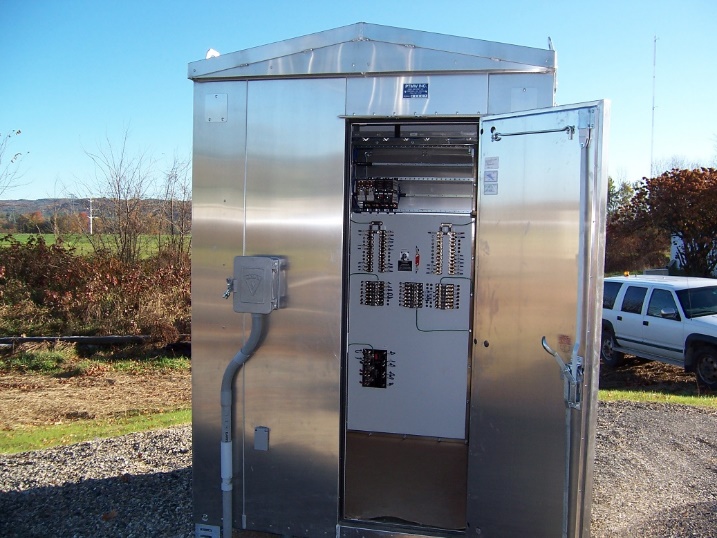 At-Grade Railroad Crossings
Active Warning Devices
Lights and gates
2-3 lanes may require center median signals and / or overhead cantilever
Lights required in every lane
Acceleration / deceleration lane on high-speed roads for hazmat and school bus stops
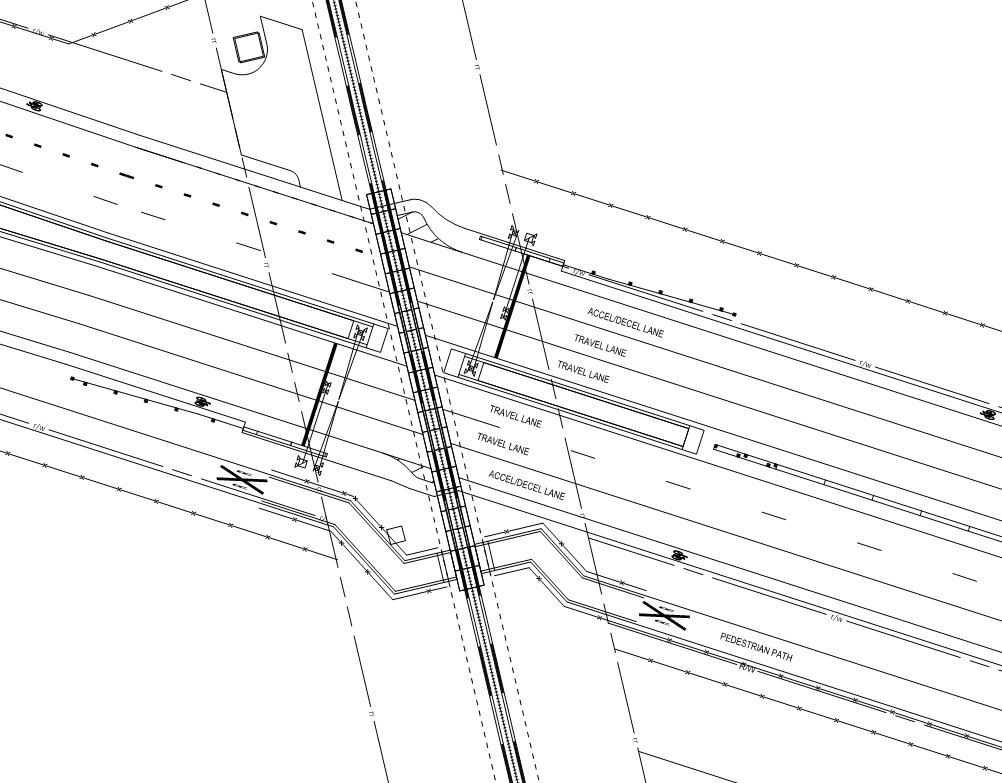 At-Grade Railroad Crossings
Pedestrian Crossings
Angles matter
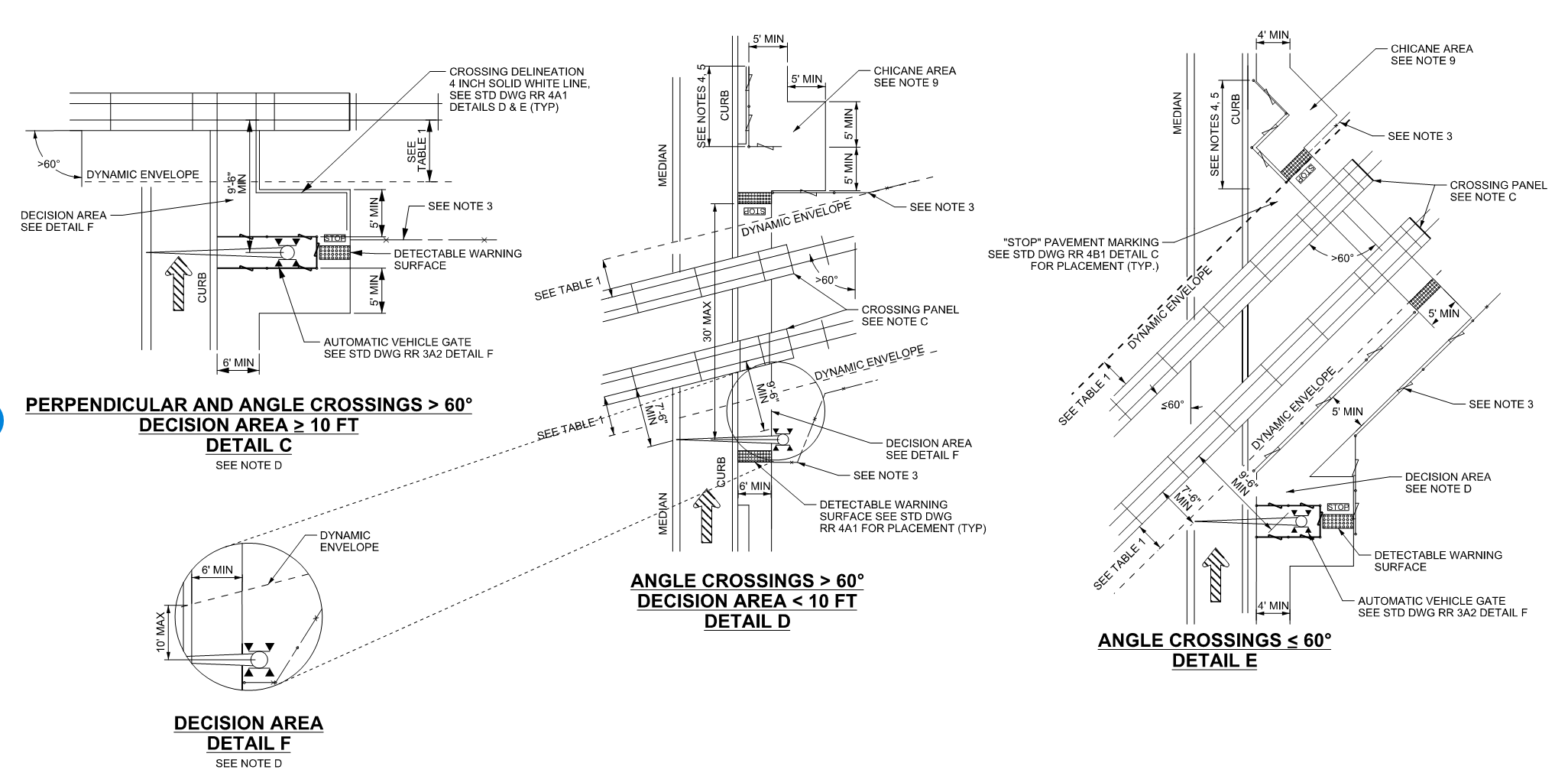 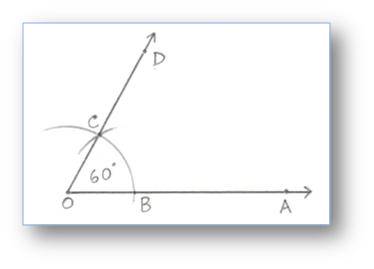 Flagger Protection/Observation
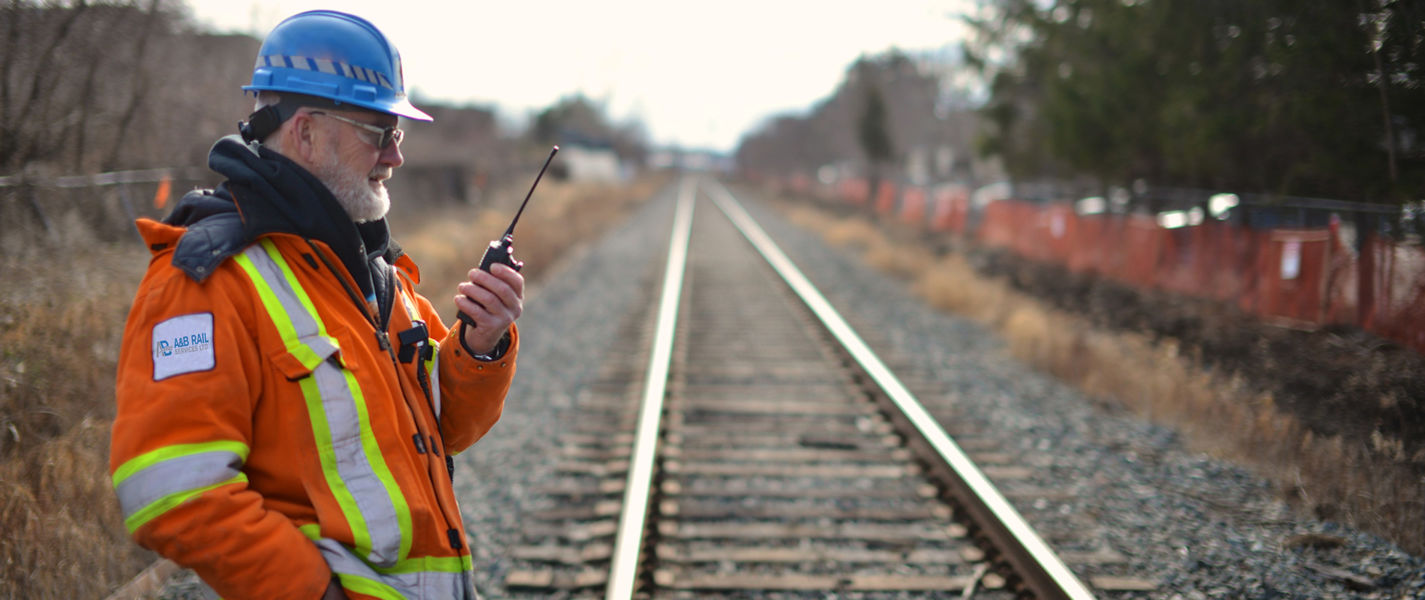 Freight = <25’ from track centerline, or the potential to foul 
Relevant standards and resources:
UP subcontracts to NRSS and RailPros https://www.up.com/real_estate/third-party-flagging/index.htm 
RR flaggers only protect for rail, roadway flaggers are separate
Violations – FRA may asses civil fines $1,000 - $250,000
Observation – A construction observer is required when working above, under, or on railroad right of way.
Right of Entry Permit
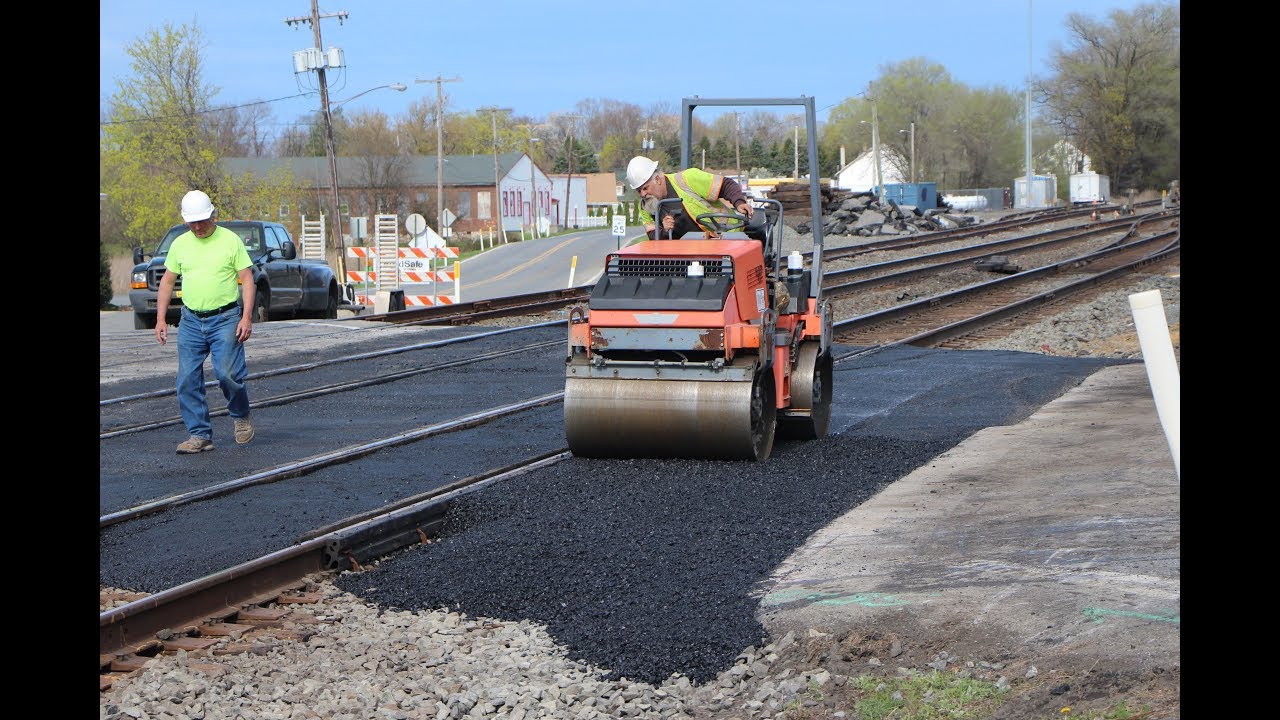 All RR’s require right of entry permits when you work on RR ROW
All RR’s require roadway worker protection (RWP) training
UP – erailsafe https://www.up.com/aboutup/community/safety/erailsafe/index.htm 
Erailsafe can take 1-3 months to obtain
Process / timeline: 
1-4 weeks (non-intrusive)
2-4 months (intrusive-geotech, potholing, etc.)
Note: Potholing or excavation within 25' of centerline will automatically need 
 secondary review (90-120 days)
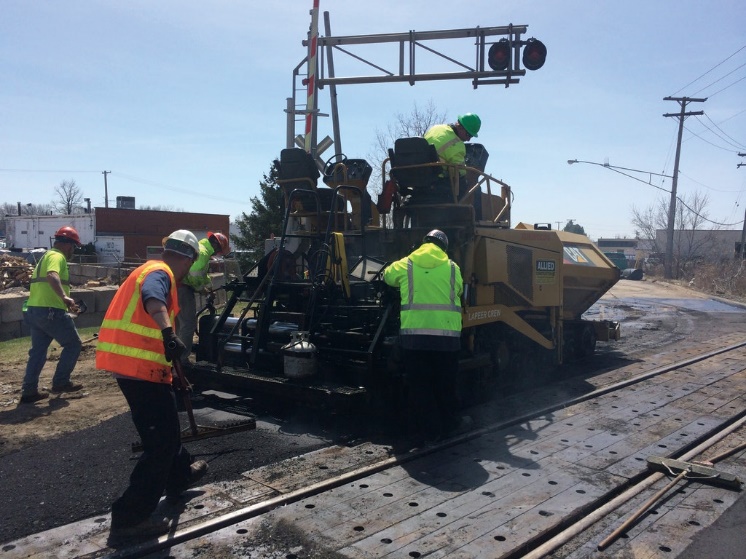 Right of Entry Permit
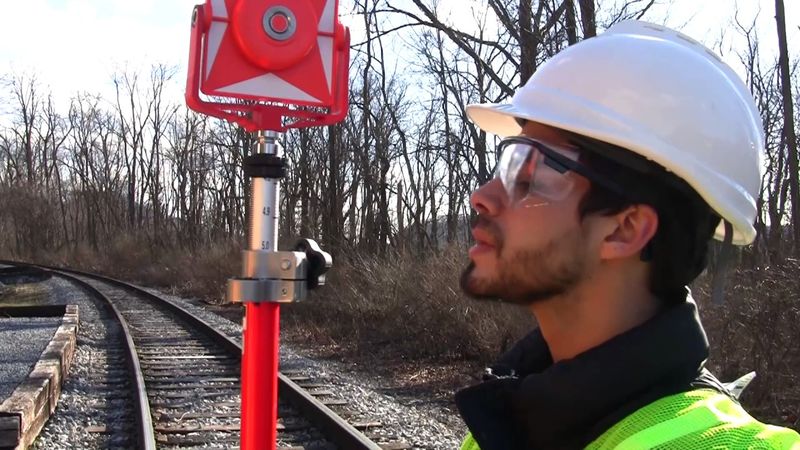 Relevant standards and resources:
UP non-intrusive survey permit (no fees, no RPLI) https://www.up.com/cs/groups/public/@uprr/@realestate/documents/up_pdf_nativedocs/re_nonintrusive_survey_app.pdf
UP intrusive permit ($1,000 - $5,000 fees + RPLI) https://www.up.com/real_estate/tempuse/index.htm
Utility Crossings and Encroachments
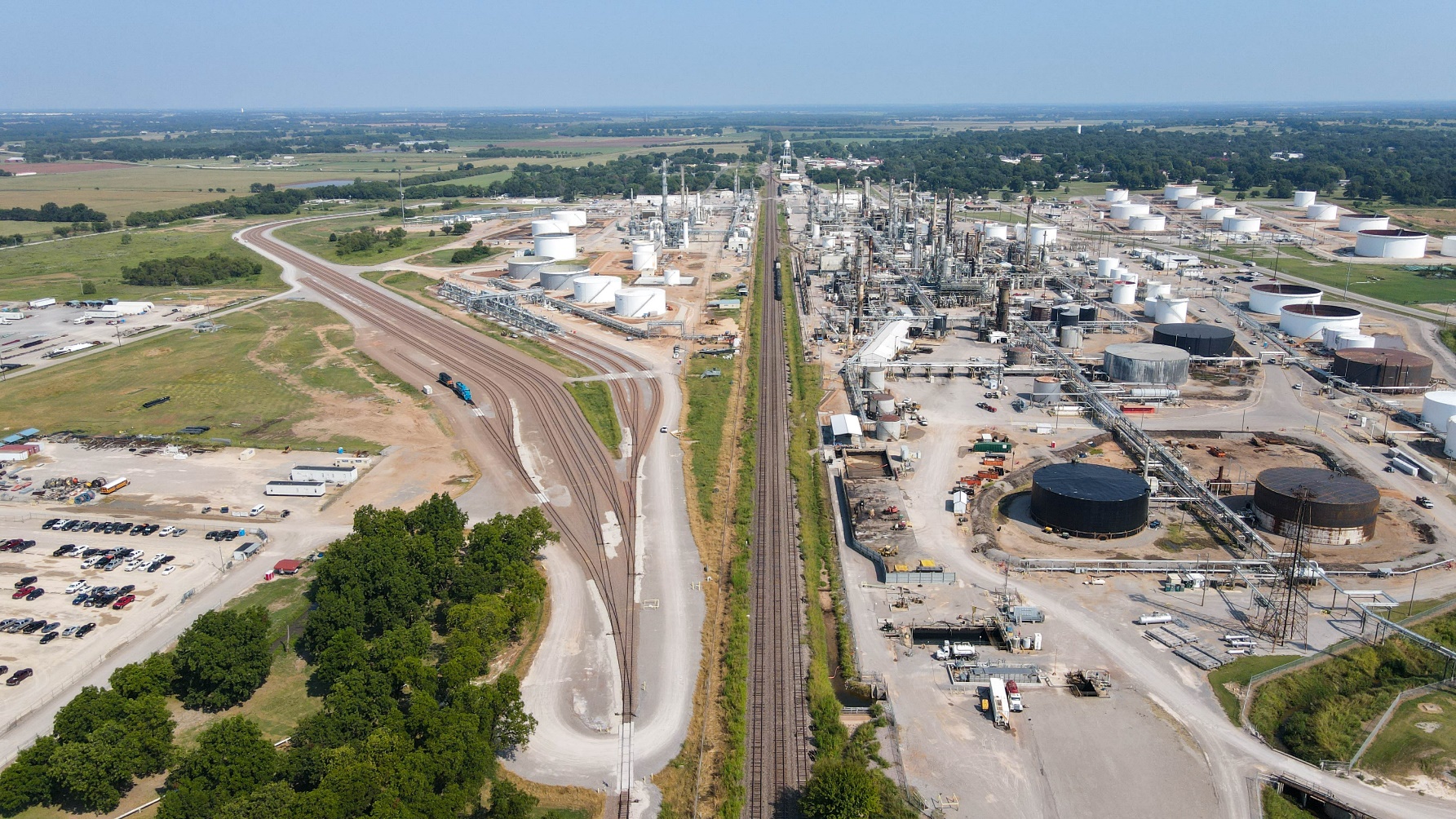 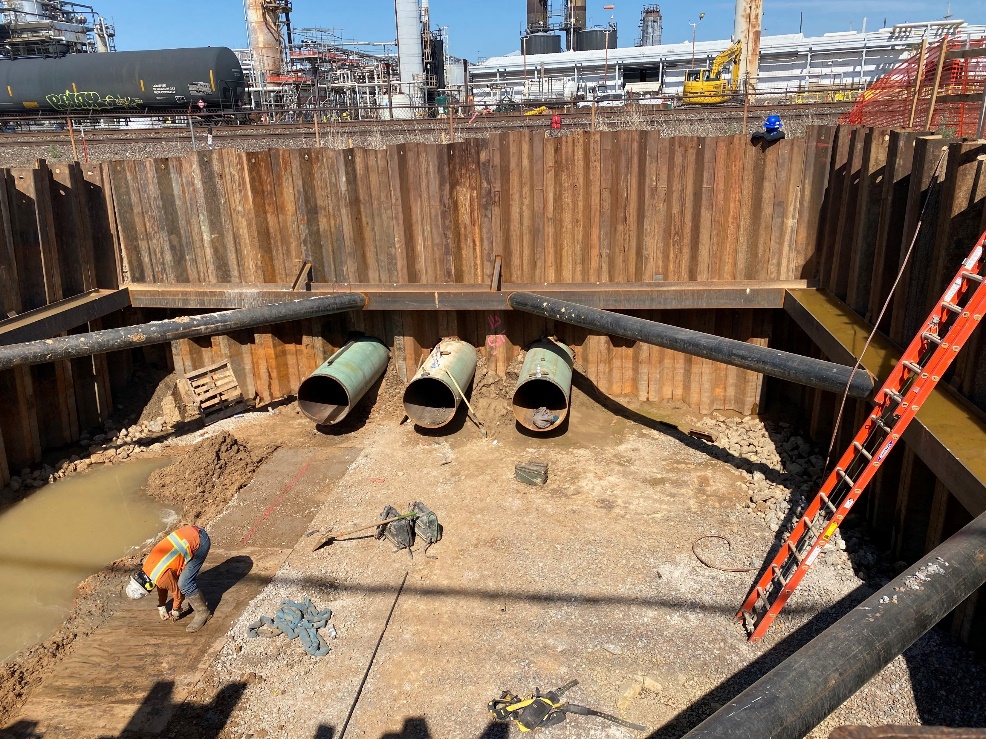 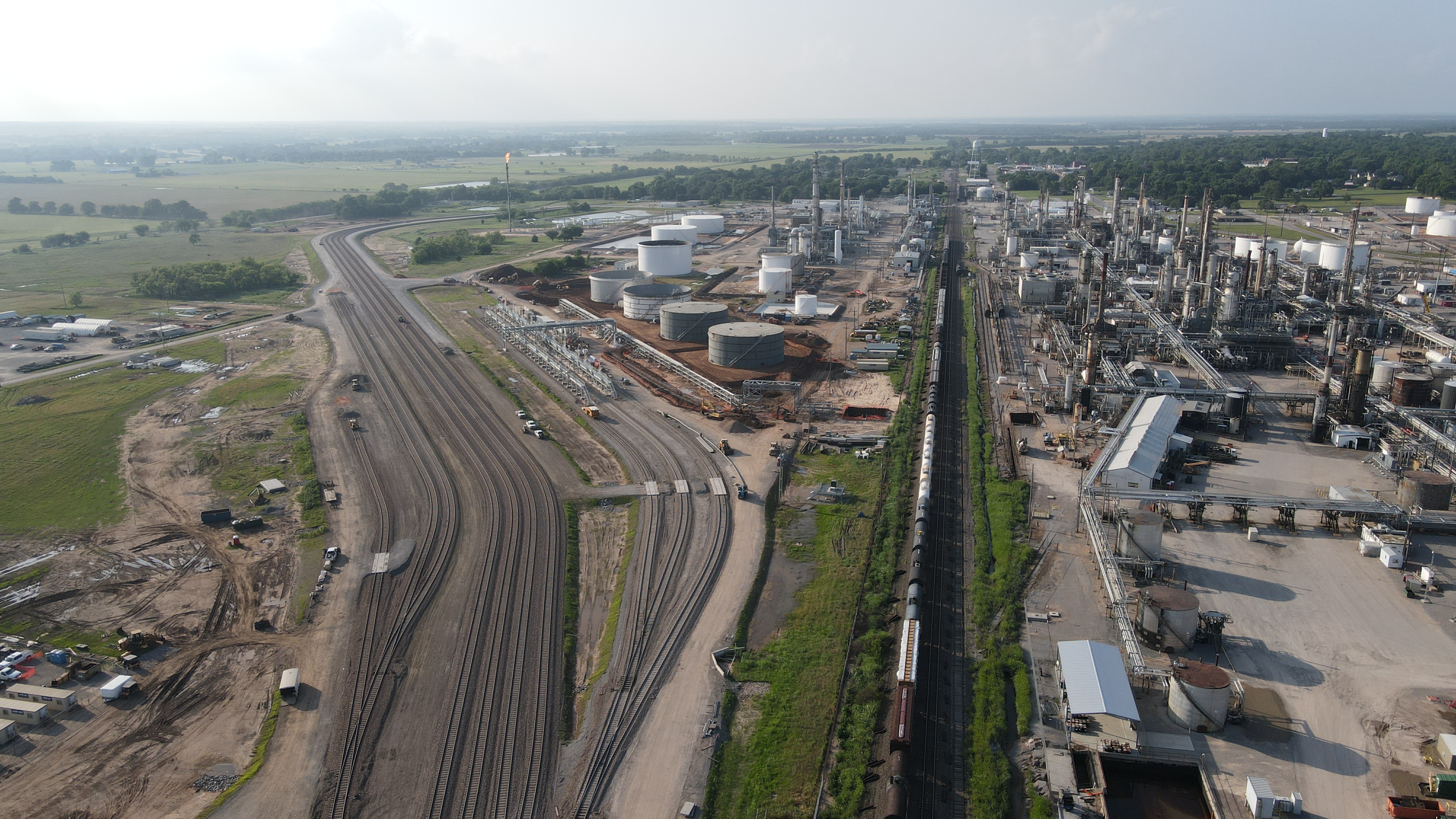 Utility Crossings and Encroachments
Crossing - Pipeline or wireline that crosses the RR ROW from one side to the other in as near a straight line as possible. 
Encroachment - Pipeline or wireline that enters the RR ROW and either does not leave the ROW or follows along the ROW for some distance.
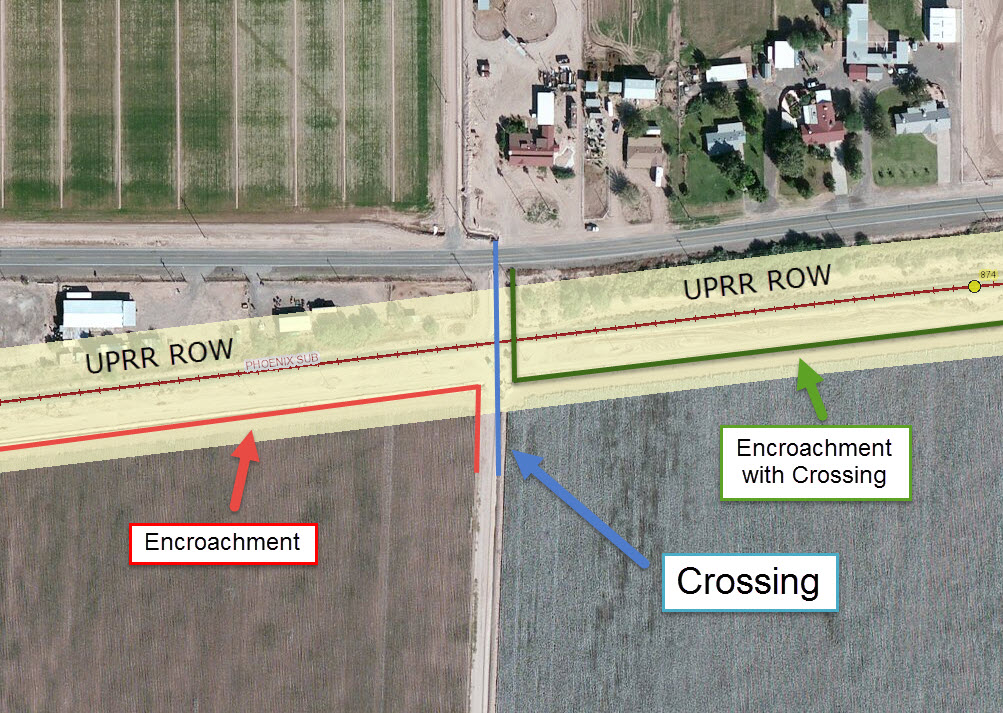 Utility Crossings and Encroachments
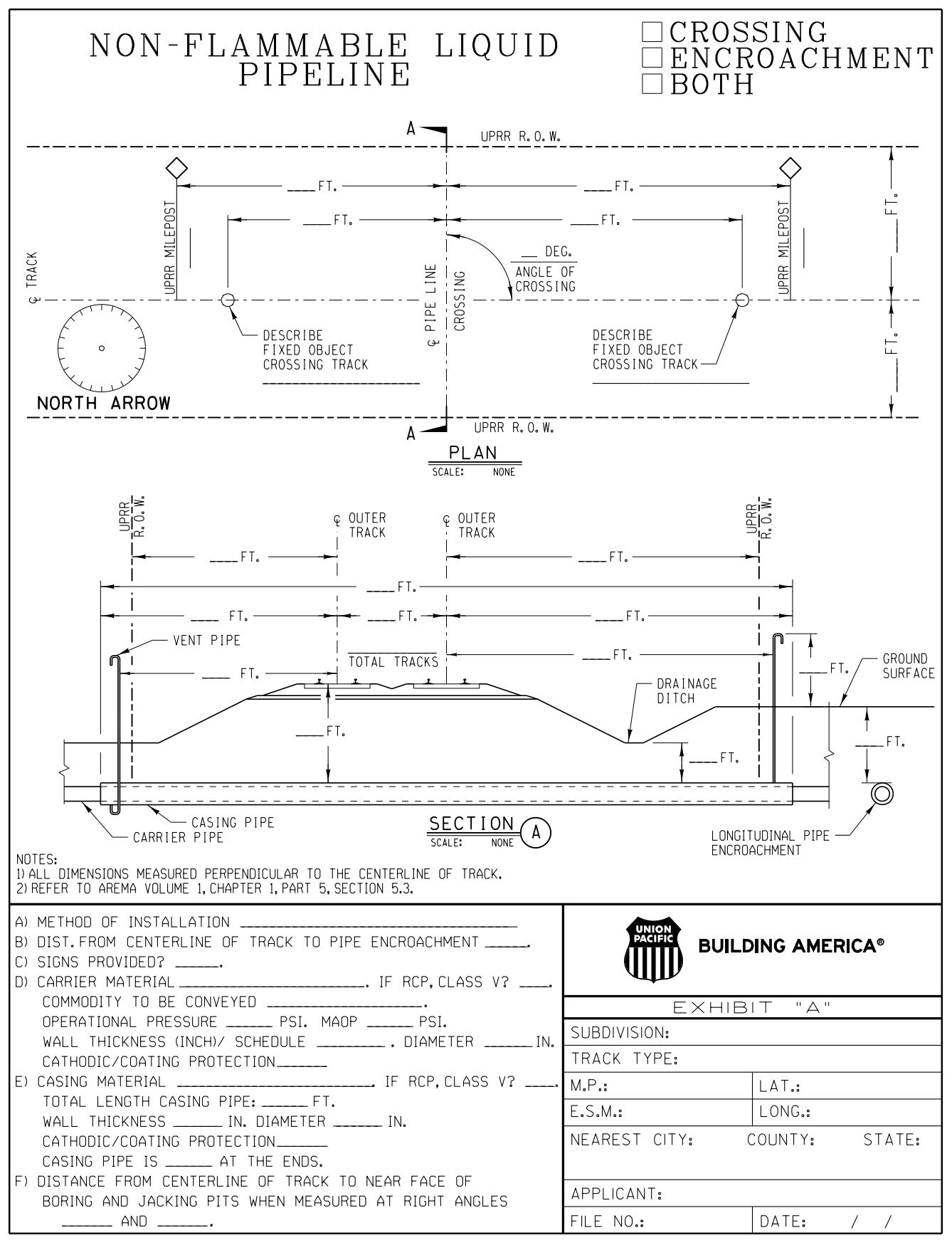 Wireline
Underground Wireline Crossing 750V or Less  
Underground Wireline Crossing Over 750V
Overhead Wireline Crossing 750V or Less
Overhead Wireline Crossing over 750V
Underground Wireline Encroachment
Overhead Wireline Encroachment 
Pipeline – flammable vs non-flammable
Crossing Only   
Parallel Encroachment Only
Crossing and Parallel Encroachment
Utility Crossings and Encroachments
Start Here (Submittal): Union Pacific Online Utility Application Portal https://www.uprr.com/rem/ucs/jas/#/home 
Timelines after submittal
Crossings meeting specs – 1-2 month review + 1 month agreement
Encroachments meeting specs – 6 month review + 1 month agreement
Variances to standard (Secondary Review) – additional 3-4 months
Missing information – 1-2 month re-review
Costs
Crossing application - $2,055
5 business day rush fee - $12,055
15 business day rush fee - $6,055
Encroachment application - $4,055 (no rush fee available)
Note: Rush fees are in addition to crossing application and are only applicable on the first, i.e total cost for a 5-business day rush is $14,110, if secondary review is needed, application will resume to normal timeline.
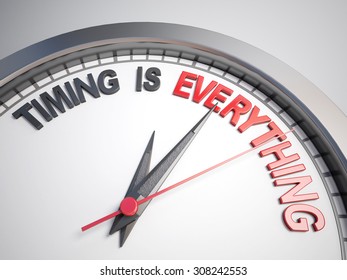 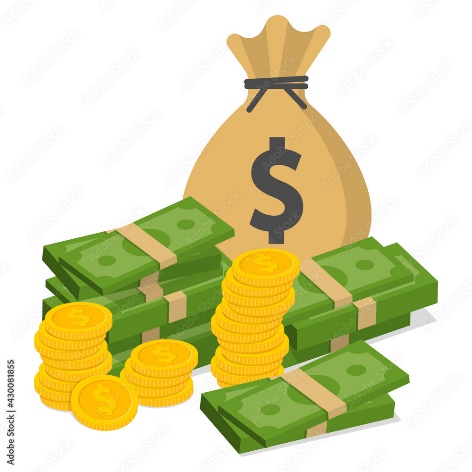 Utility Crossings and Encroachments
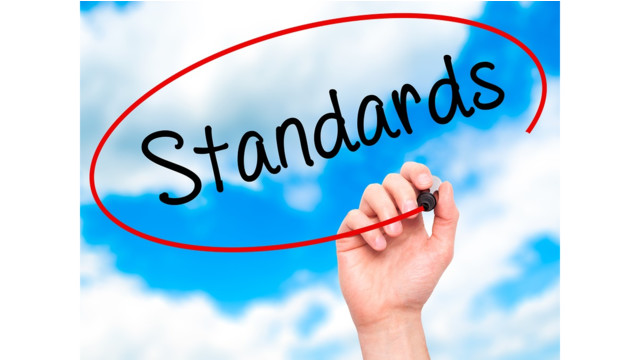 Relevant standards and resources:
General wireline and pipeline crossing https://www.up.com/real_estate/utilities/index.htm
Pipeline crossing https://www.up.com/real_estate/utilities/pipeline/pipeline_procedure/index.htm
Pipeline specs https://www.up.com/real_estate/utilities/pipeline/pipespecs/index.htm
Wireline crossings https://www.up.com/real_estate/utilities/wireline/wireline_procedure/index.htm
Wireline specs https://www.up.com/real_estate/utilities/wireline/wirespecs/index.htm
Wireline and Pipeline Encroachment Specifications https://www.up.com/real_estate/utilities/encroach_procedure/encroach_guide/index.htm
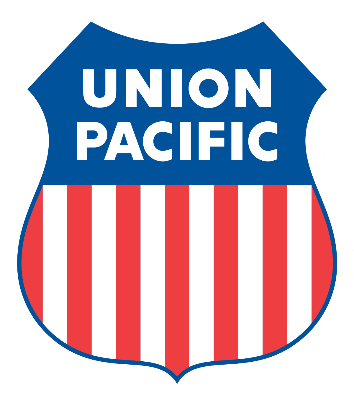 Utility Crossings and Encroachments
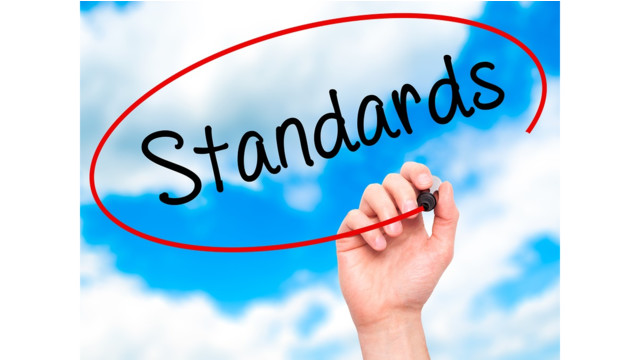 Relevant standards and resources:
AREMA Manual for Railway Engineering ($1,000 - $1,500) https://publications.arema.org/Publication/MRE_2023 
Shoring requirements https://www.up.com/cs/groups/public/@uprr/@customers/@industrialdevelopment/@operationsspecs/@specifications/documents/up_pdf_nativedocs/pdf_up_str_temp-shoring.pdf
Fixed object identity https://www.up.com/cs/groups/public/@uprr/@realestate/documents/up_pdf_nativedocs/pdf_up_reus_pipelinespec_track.pdf
UP help contacts https://www.uprr.com/reus/contacts/mgrcontacts/index.cfm
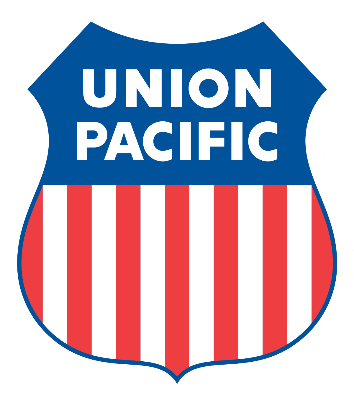 Utility Crossings and Encroachments
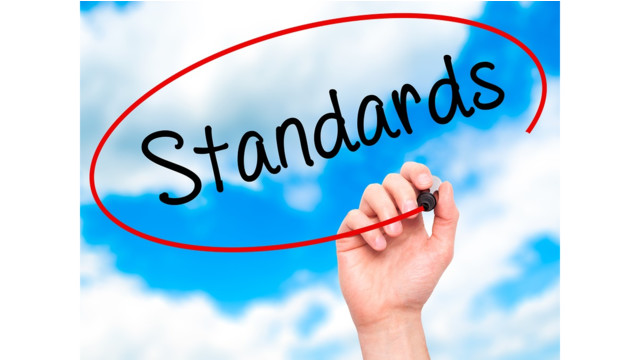 Relevant standards and resources:
UTA license agreements https://www.rideuta.com/doing-business/property-management
AREMA Manual for Railway Engineering ($1,000 - $1,500) https://publications.arema.org/Publication/MRE_2023 
Timeline after submittal
8 weeks
Cost
Application - $1,000 (unless for UDOT or city)
Expedited review - $3,500
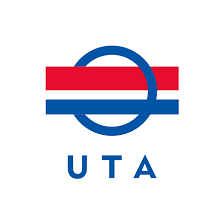 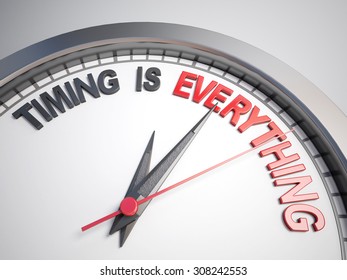 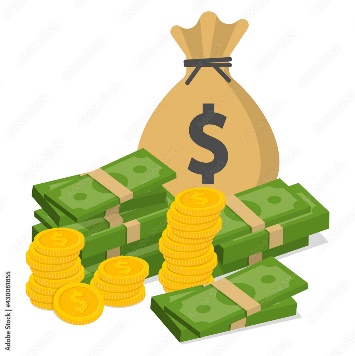 Utility Crossings and Encroachments
Plan View
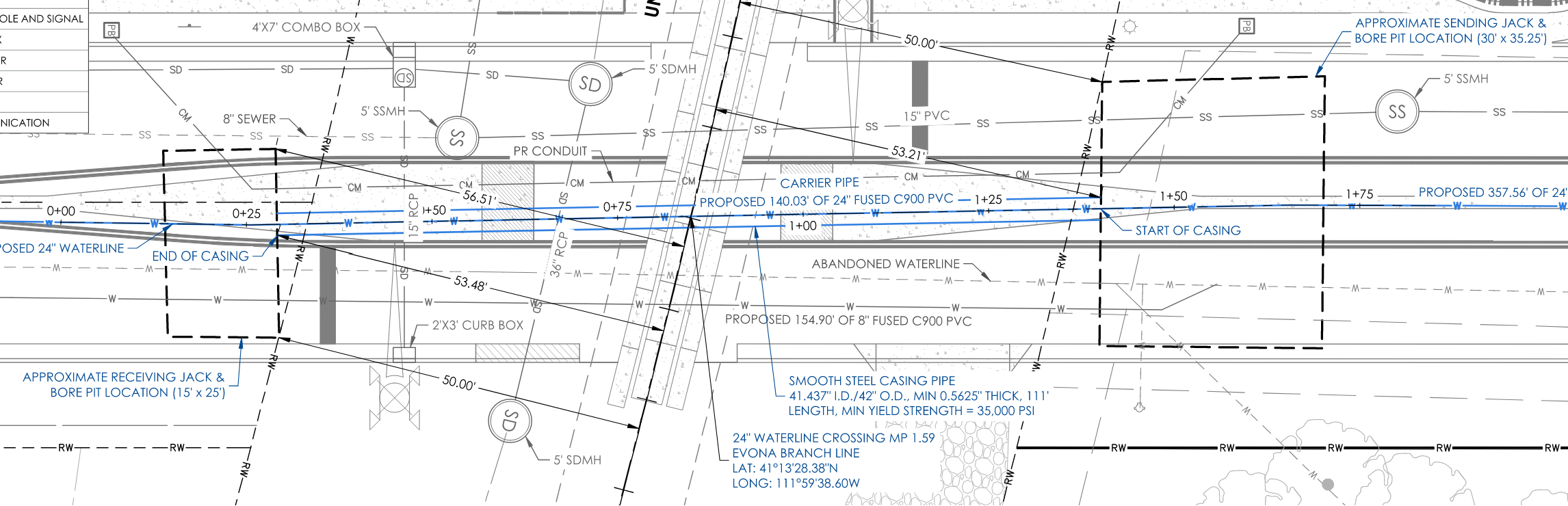 Utility Crossings and Encroachments
Profile View
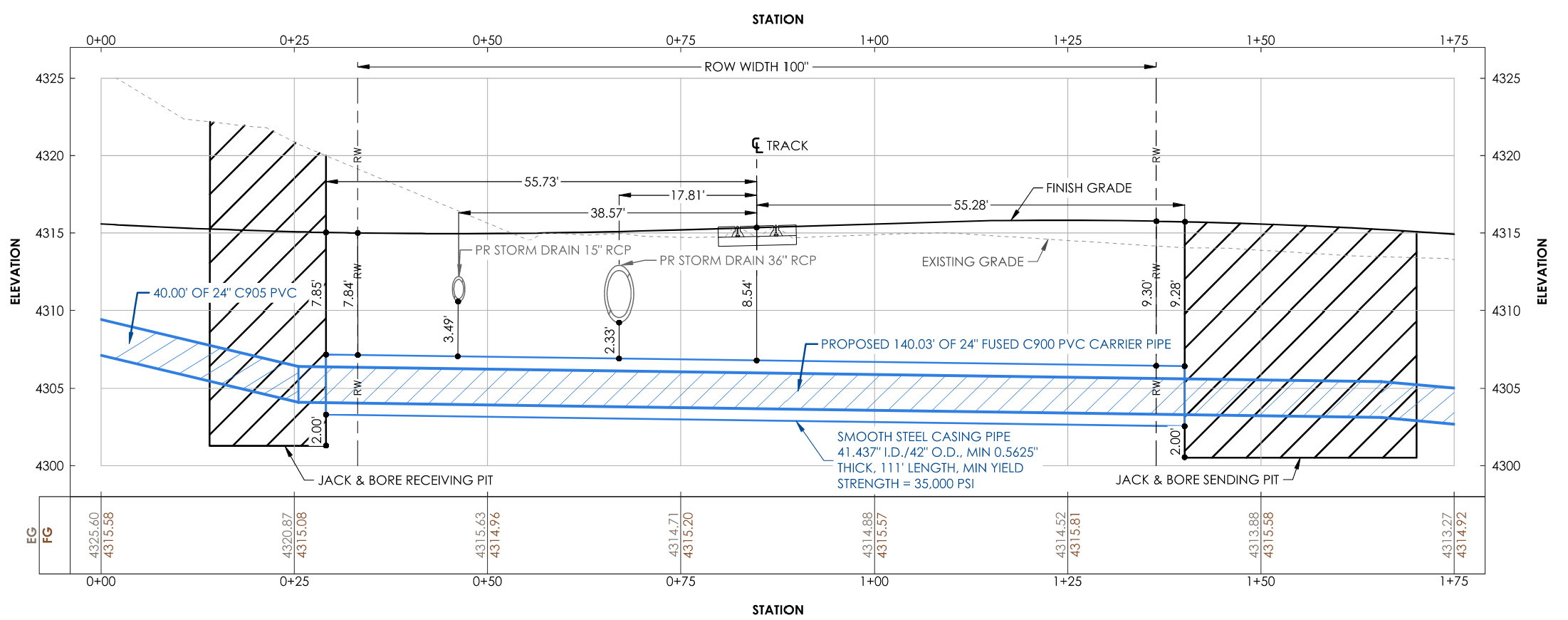 Utility Crossings and Encroachments
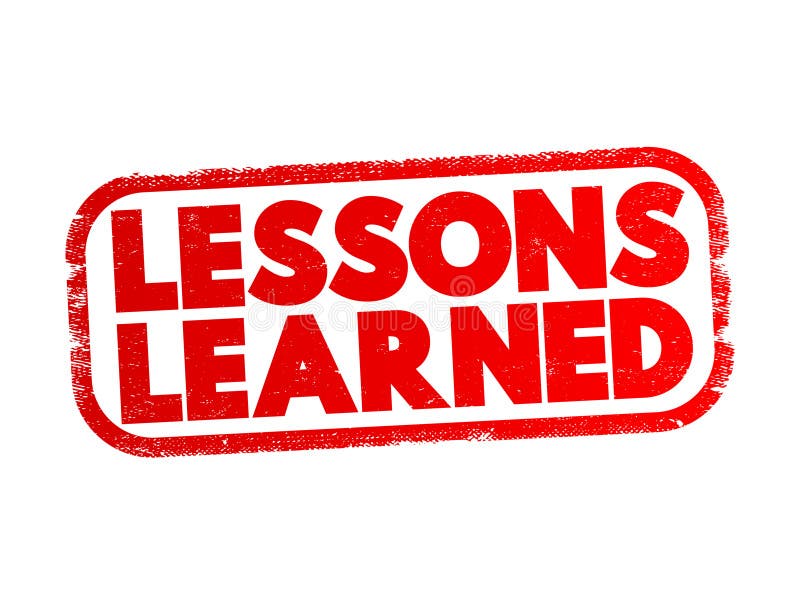 Noteworthy items from experience:

Plan enough time at the beginning of the project
Don’t bug the RR every week asking where it is at
Stay out of shoring zone and show it on cross sections
Keep structures at least 25’ away from rail CL
Show ROW limits w/ dimensions to proposed modifications
Over dimension everything in plan view (horizontal clearances to rail CL and ROW) and profile view (vertical clearances to top of tie and top of casing or bottom of wireline)
Label RR MP and Subdivision
NVE Energy submits utility crossings/encroachments internally
Q&A
Railroad Operations
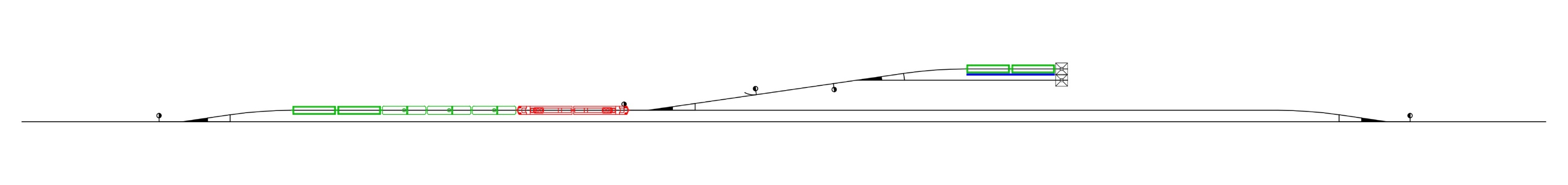 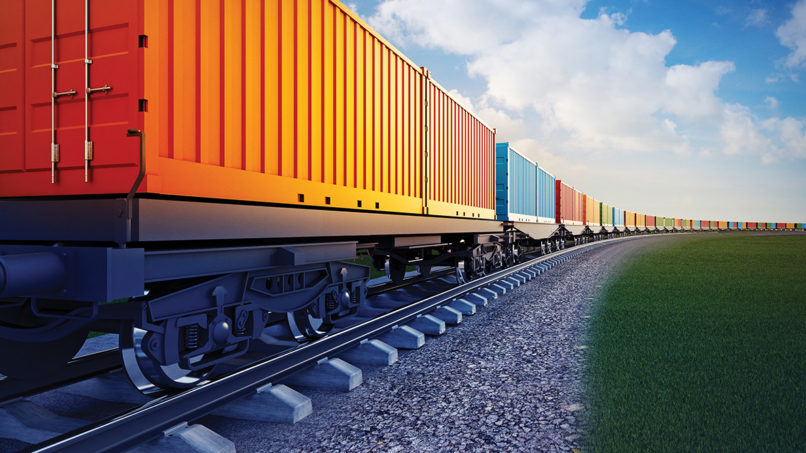 Inbound train arrives heading 
east
Railroad Operations
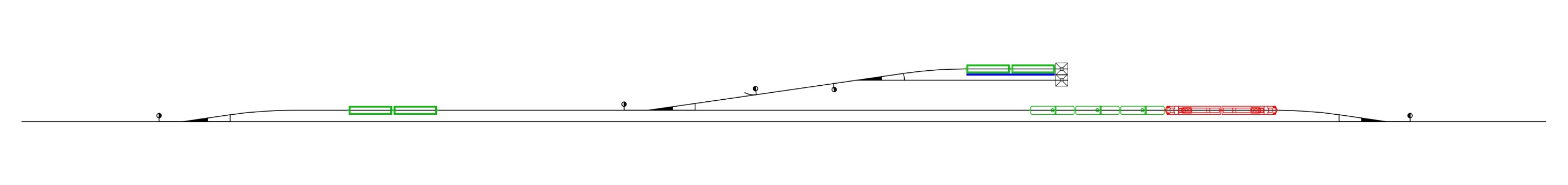 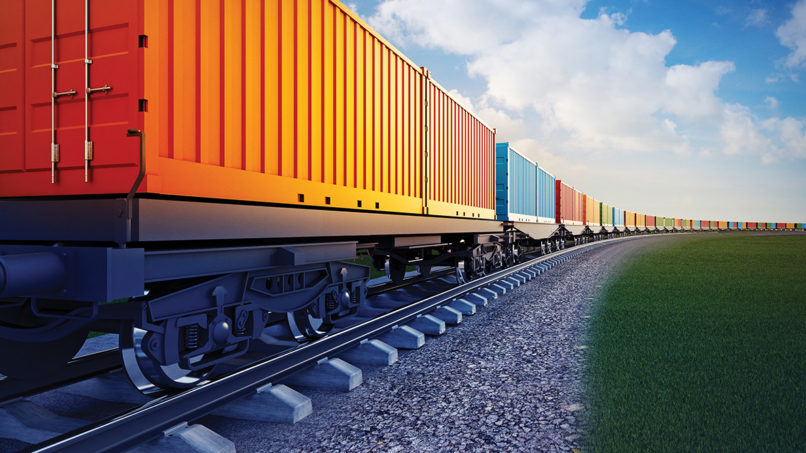 Leave inbound cars and pulls remaining cars past turnout
Railroad Operations
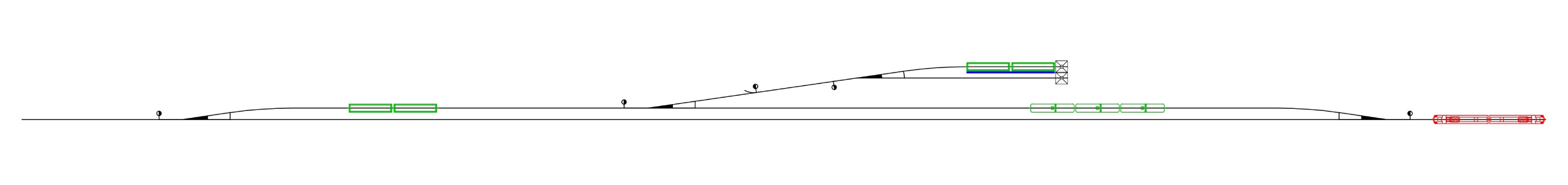 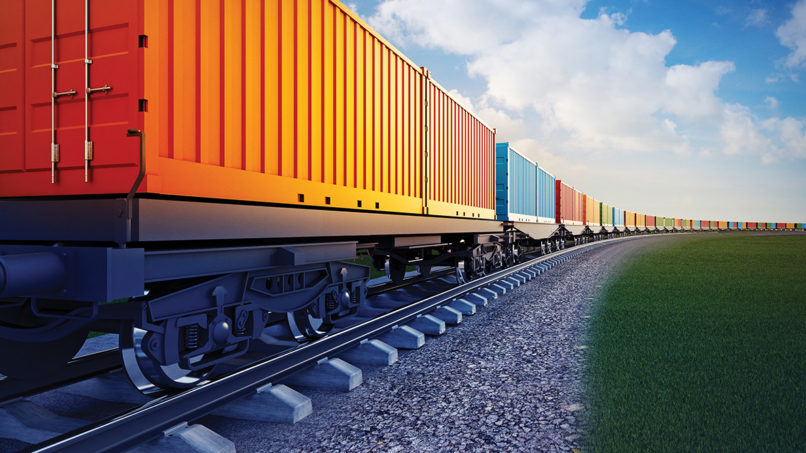 Detaches from cars, uses main to runaround to inbound cars
Railroad Operations
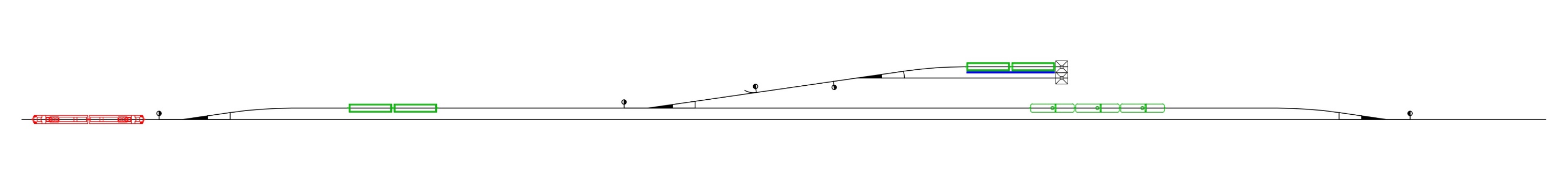 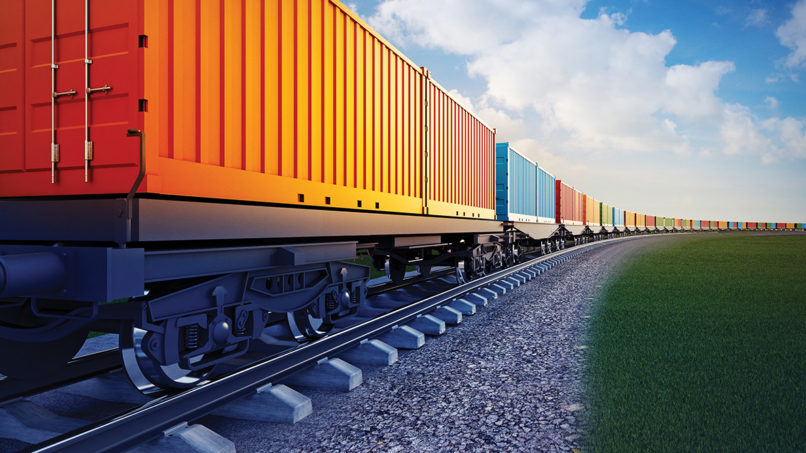 Uses main to runaround to inbound cars
Railroad Operations
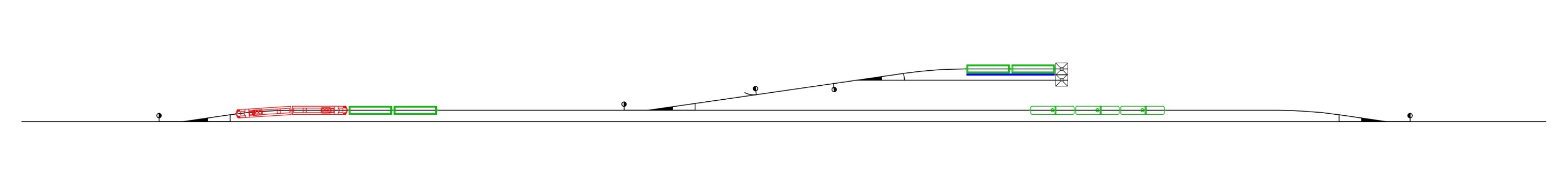 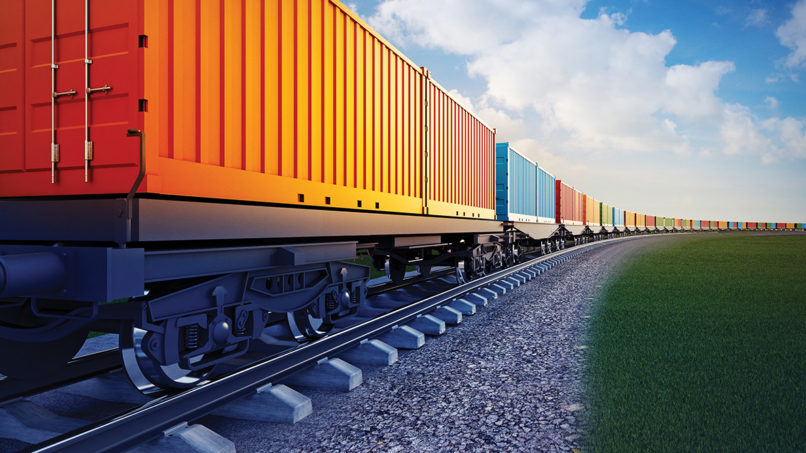 Reconnects with inbound cars
Railroad Operations
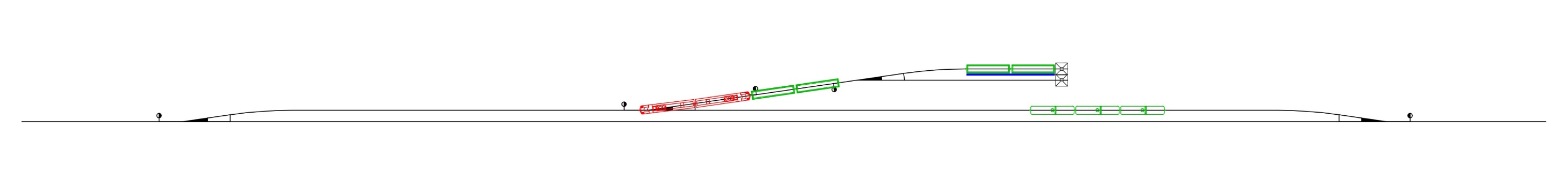 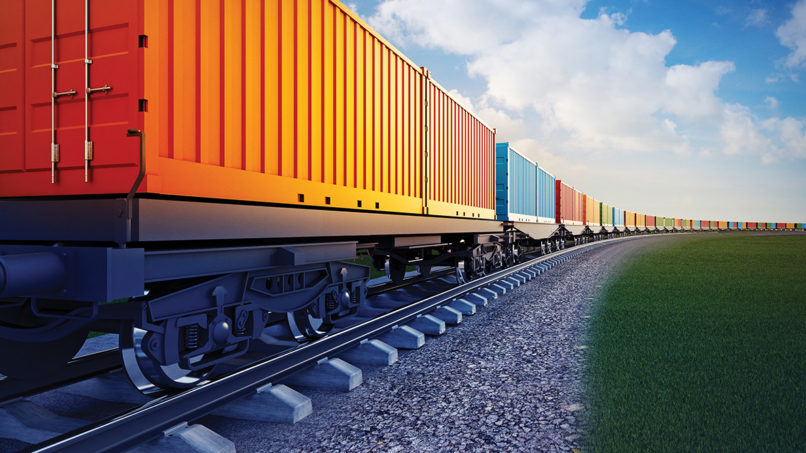 Shoves inbound cars
Railroad Operations
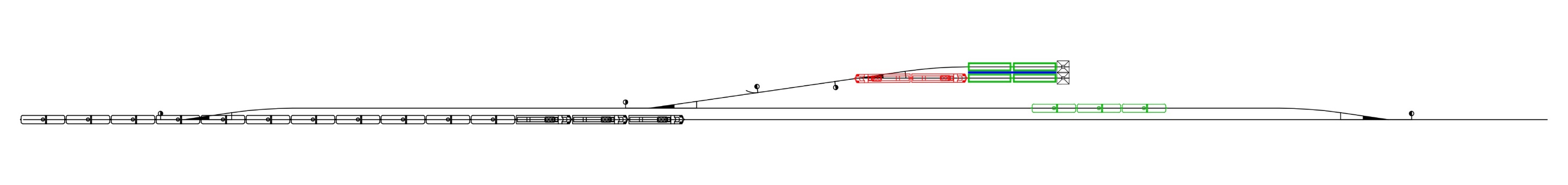 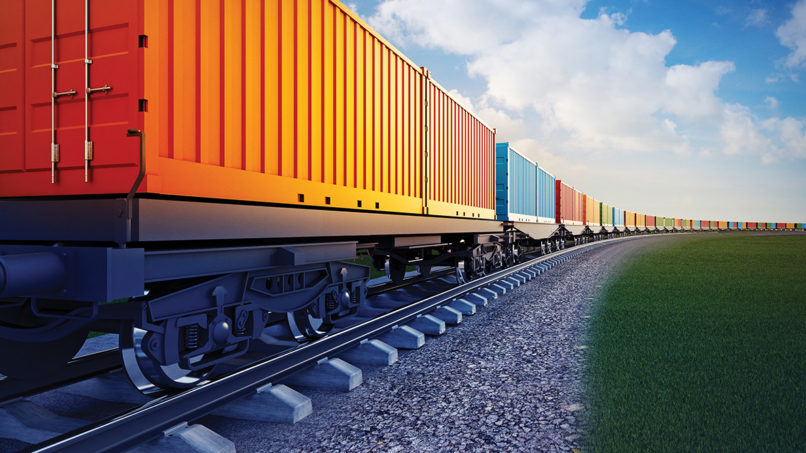 Inbound cars are placed, locomotive detaches, another train passes by
Railroad Operations
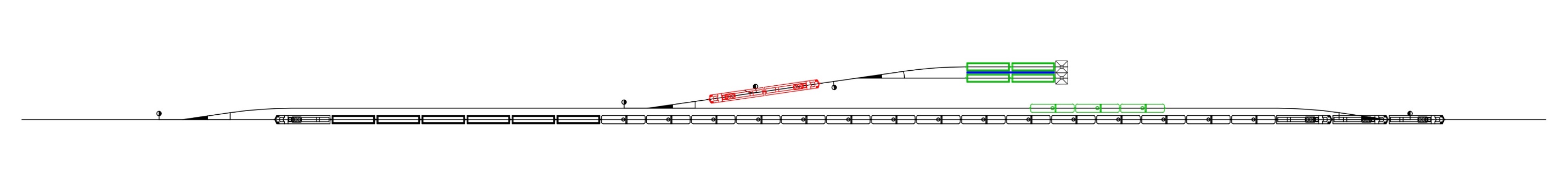 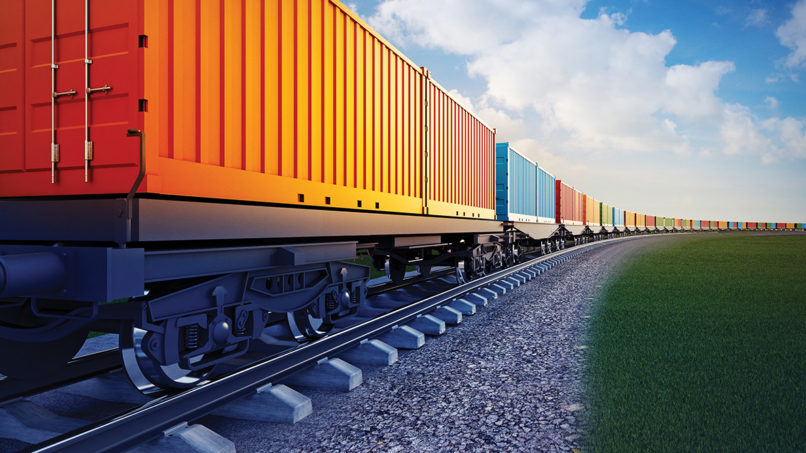 Pulls back past turnout, operator switches turnout
Railroad Operations
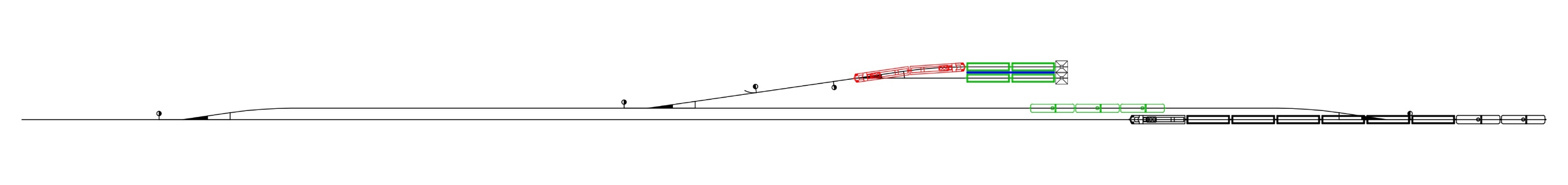 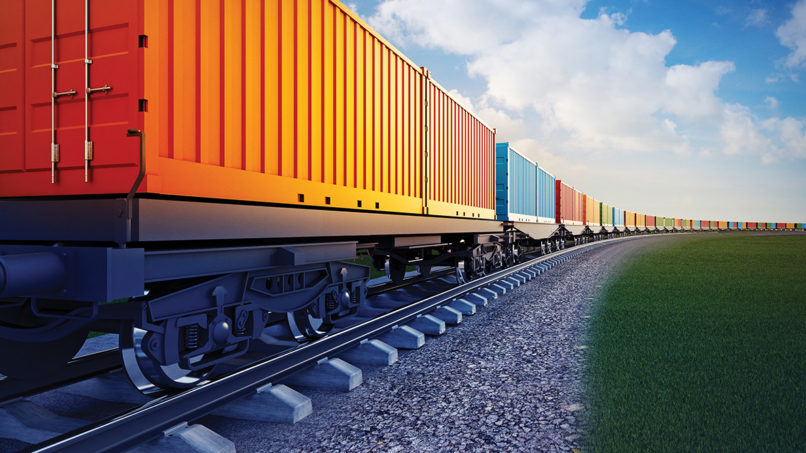 Attaches to outbound cars
Railroad Operations
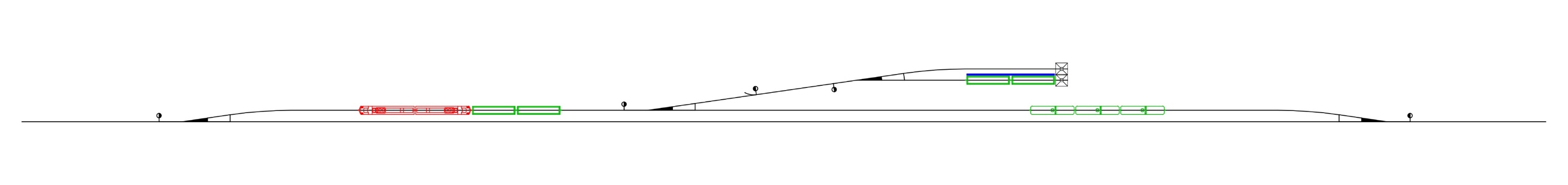 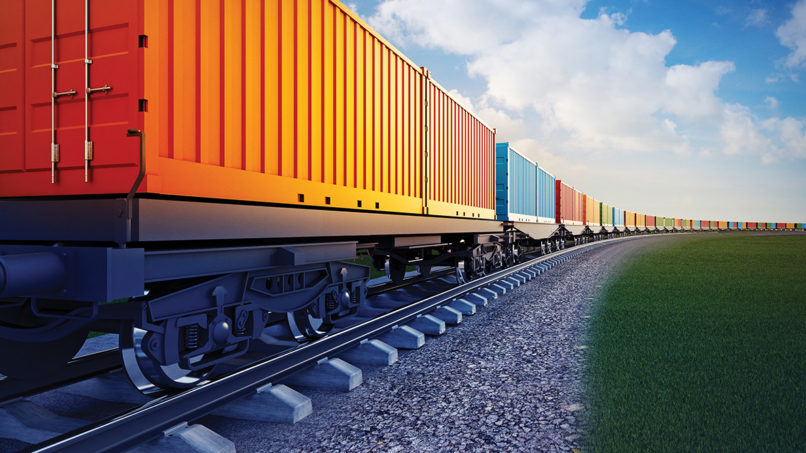 Outbound cars pulled onto siding
Railroad Operations
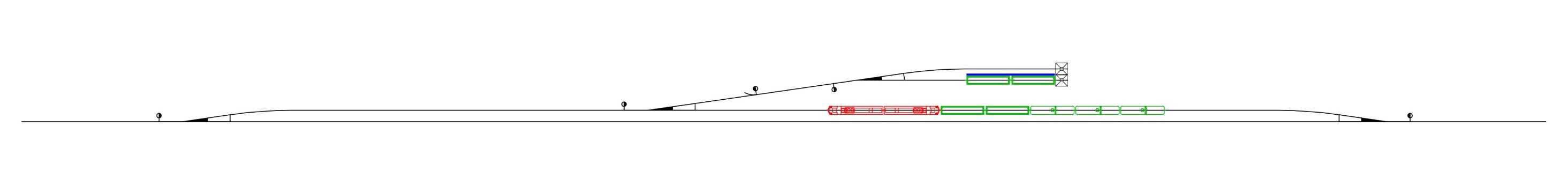 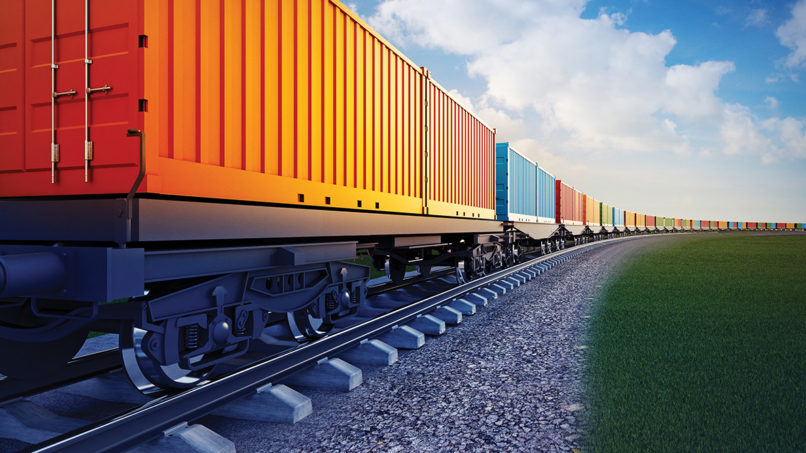 Locomotive reassembles train
Railroad Operations
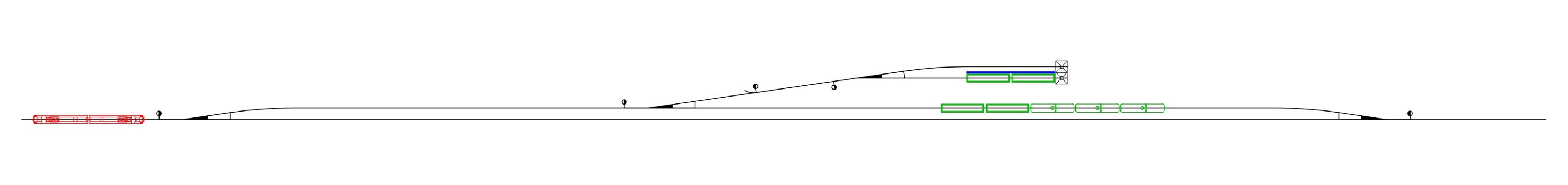 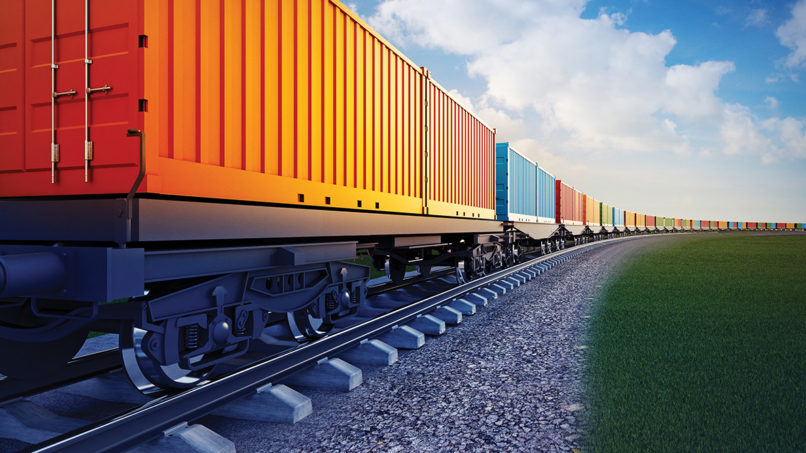 Locomotive detaches, uses
main to runaround
Railroad Operations
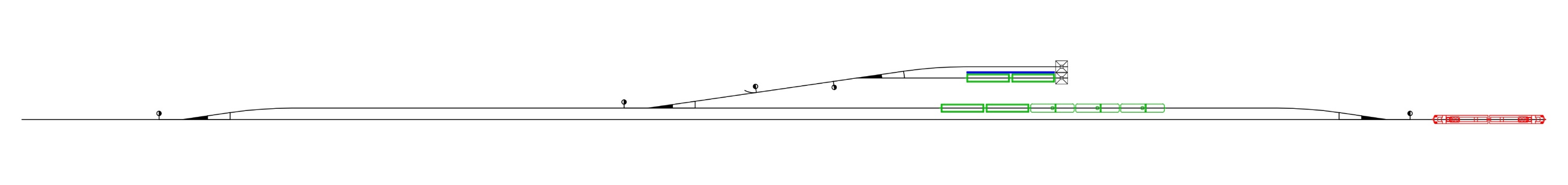 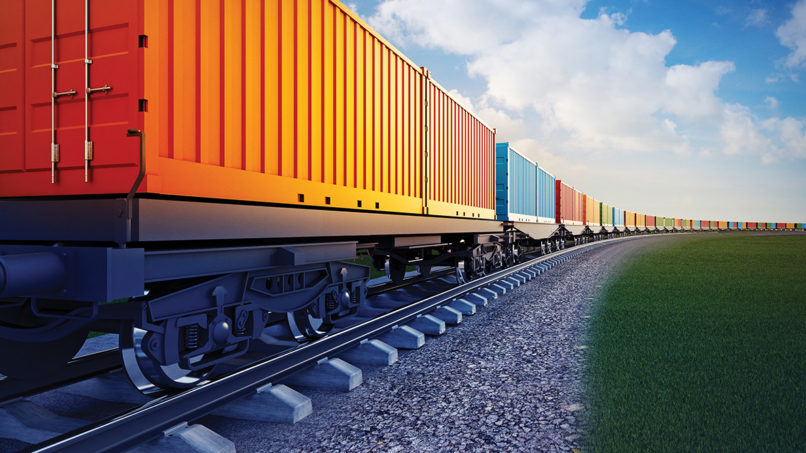 Locomotive detaches, uses
main to runaround
Railroad Operations
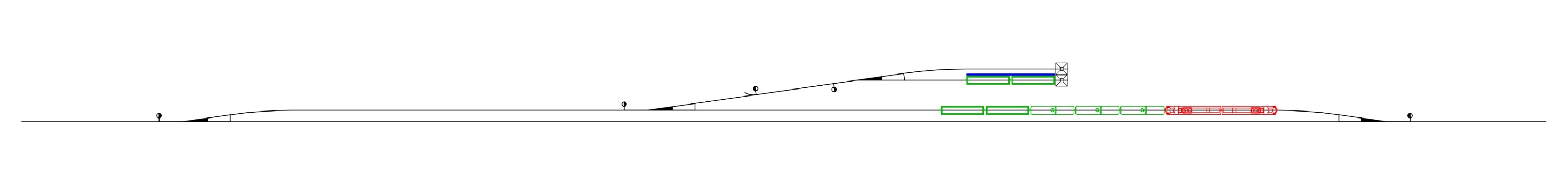 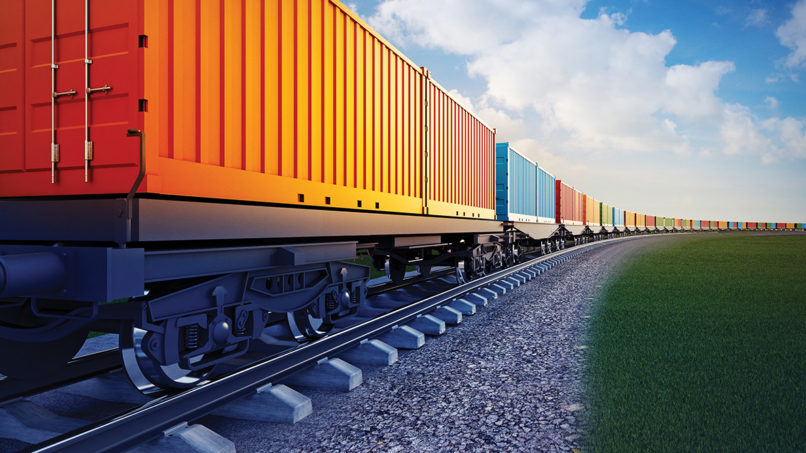 Shoves onto siding, 
reassembles outbound train
Railroad Operations
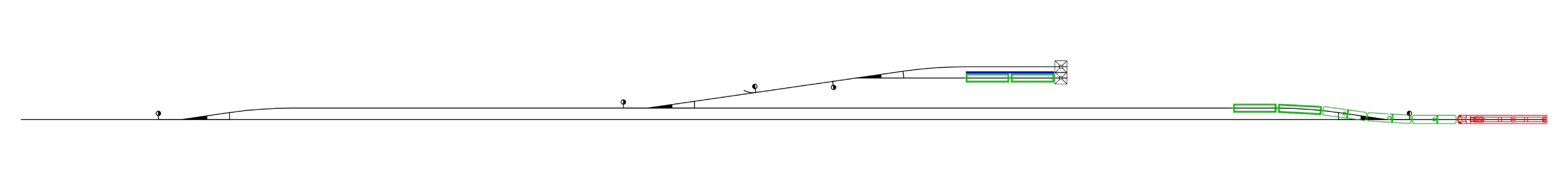 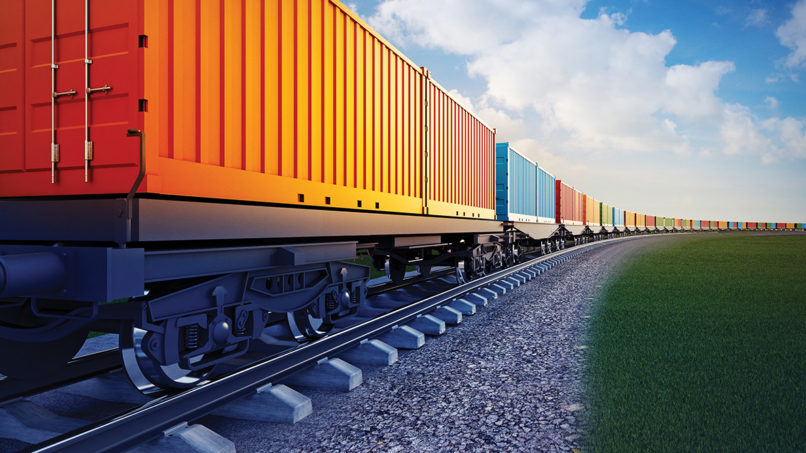 Train departs